AION : Progress towards Strontium Atom Interferometry at RAL Space
Kamran Hussain
Liverpool HEP annual summer meeting 2024
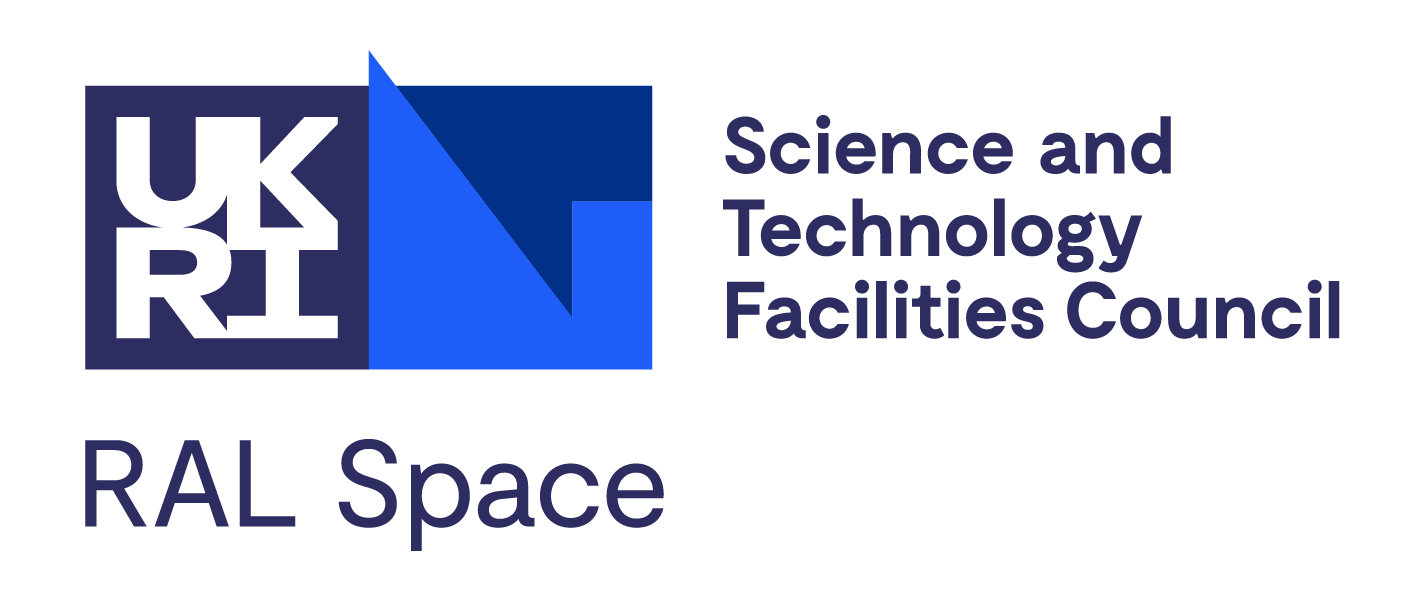 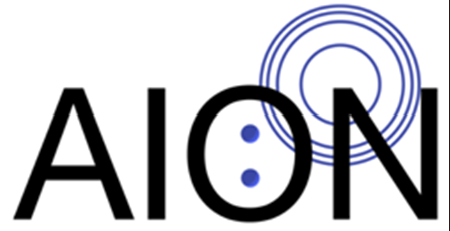 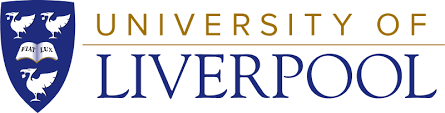 Kamran Hussain
Kamran.Hussain@liverpool.ac.uk
24/05/24
Kamran Hussain
Kamran.Hussain@liverpool.ac.uk
DD/MM/YY
1.
Atom Interferometry Observatory and Network (AION)
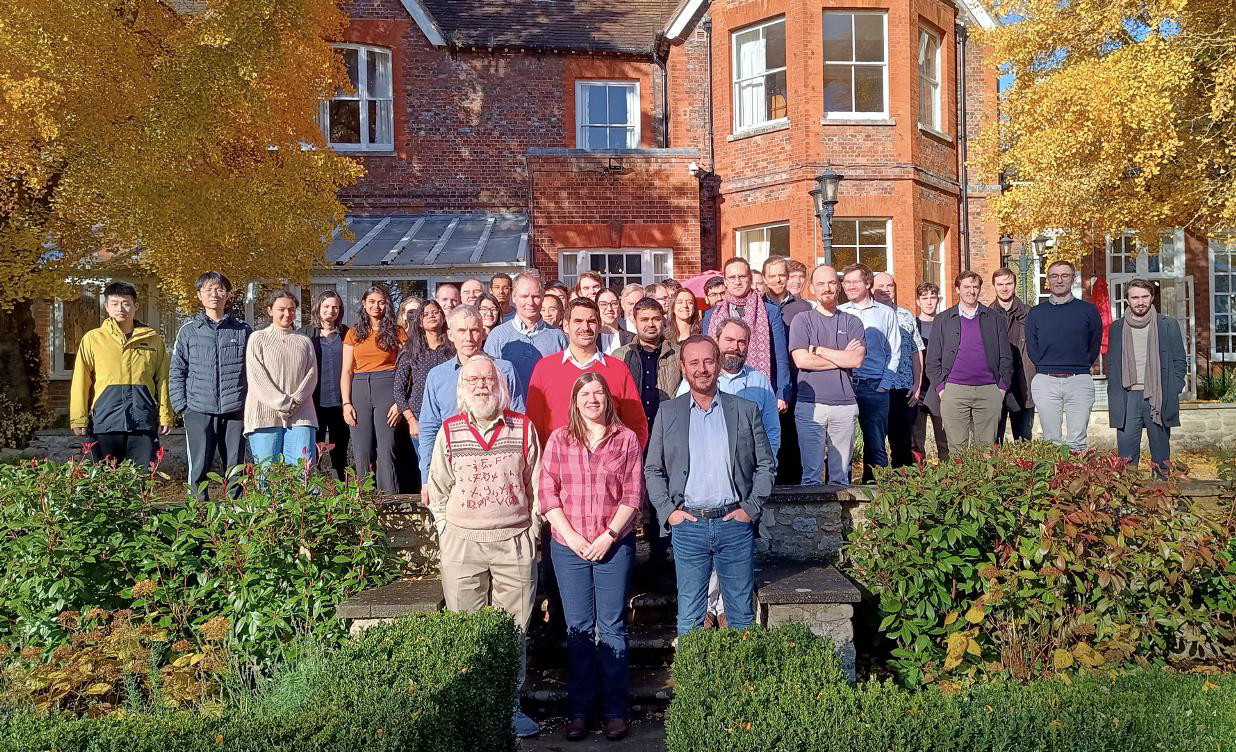 Atom Interferometry Observatory and Network (AION) is a consortium of seven UK institutions :
University of Birmingham
University of Cambridge
Imperial College London
Kings College London
University of Liverpool
Rutherford Appleton Laboratory (RAL)
University of Oxford


Shared goal of developing Atom Interferometers for fundamental physics research
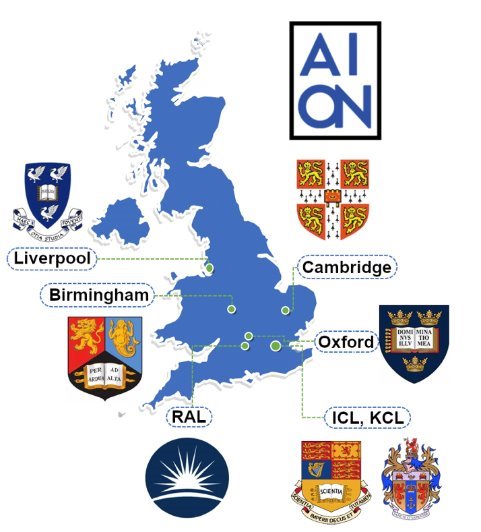 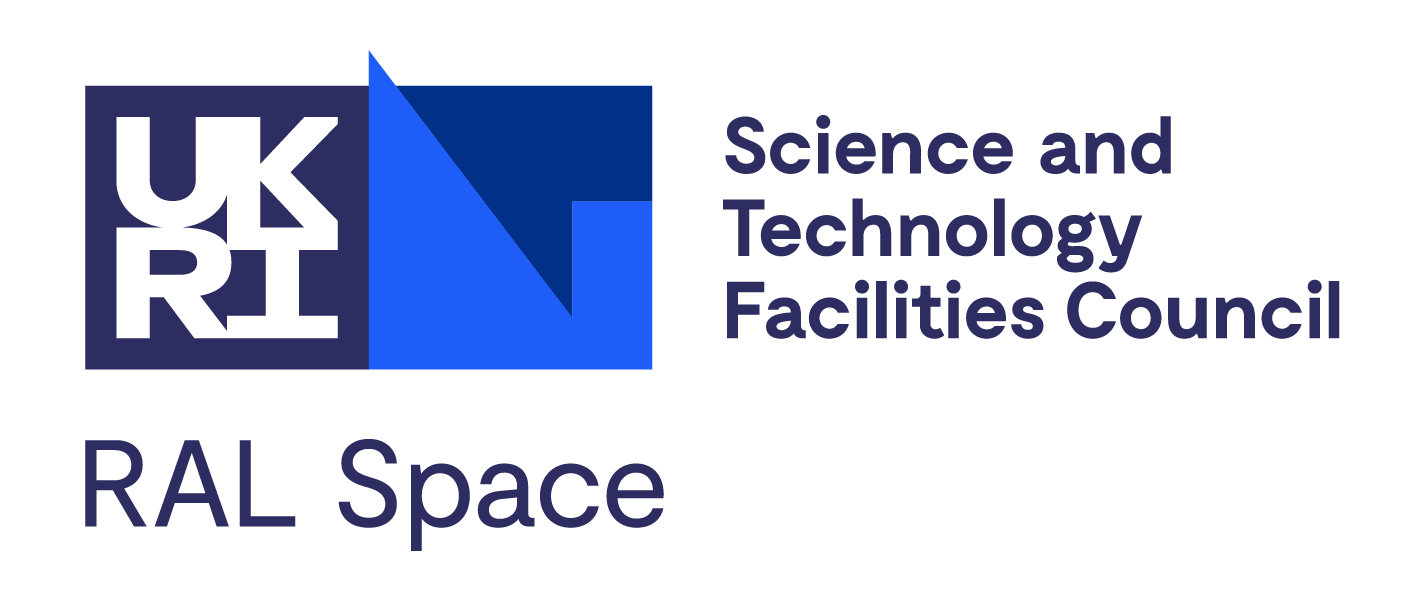 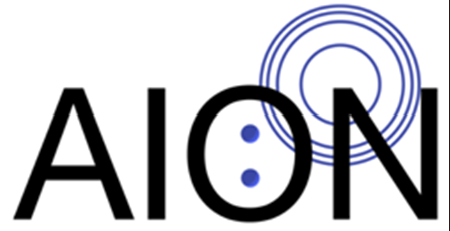 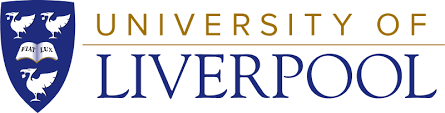 Kamran Hussain
Kamran.Hussain@liverpool.ac.uk
24/05/24
Kamran Hussain
Kamran.Hussain@liverpool.ac.uk
DD/MM/YY
2.
What is Atom Interferometry?
Light interferometry
Detection: Fringe patterns
Interferometer: Mach-Zehnder
Source: Coherent light
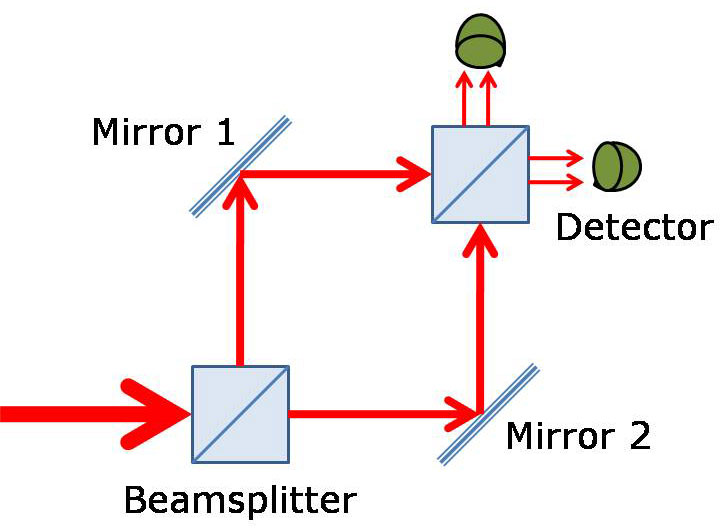 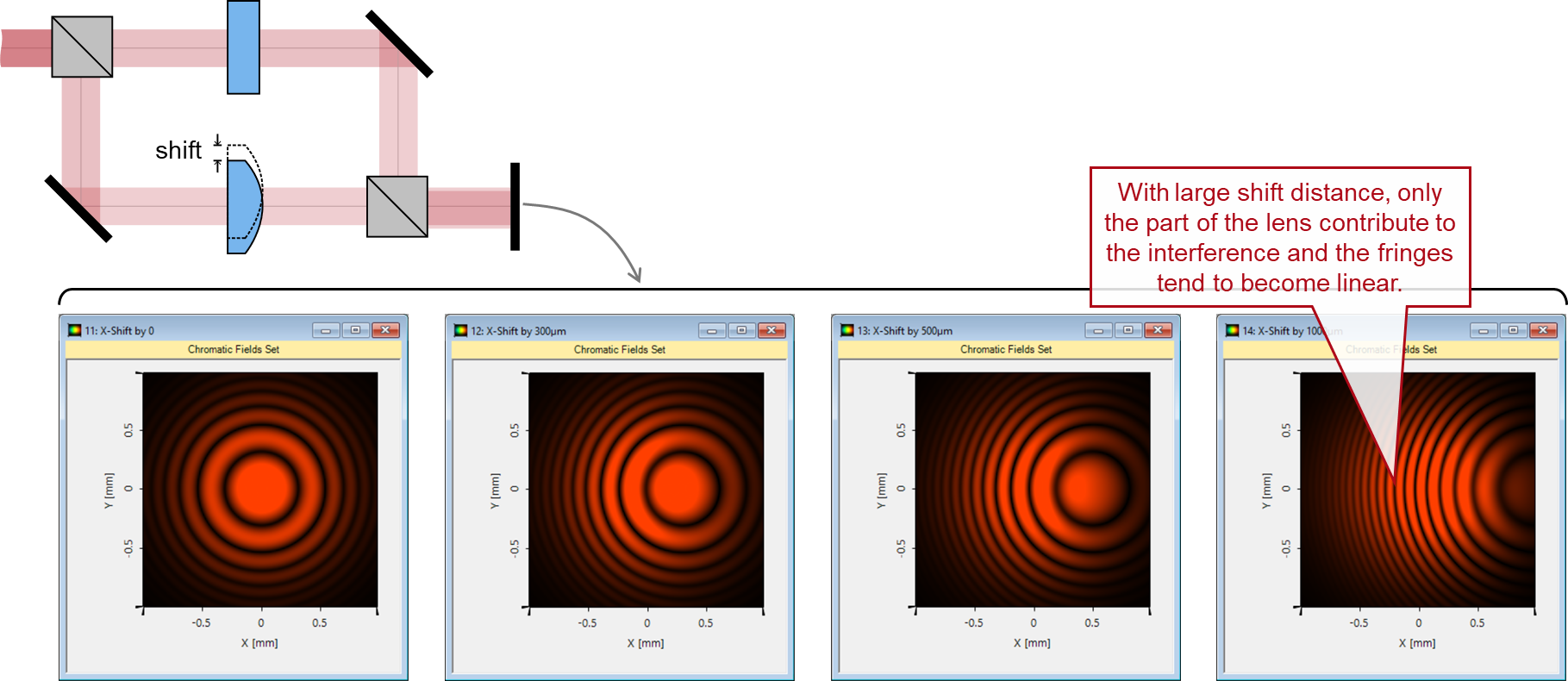 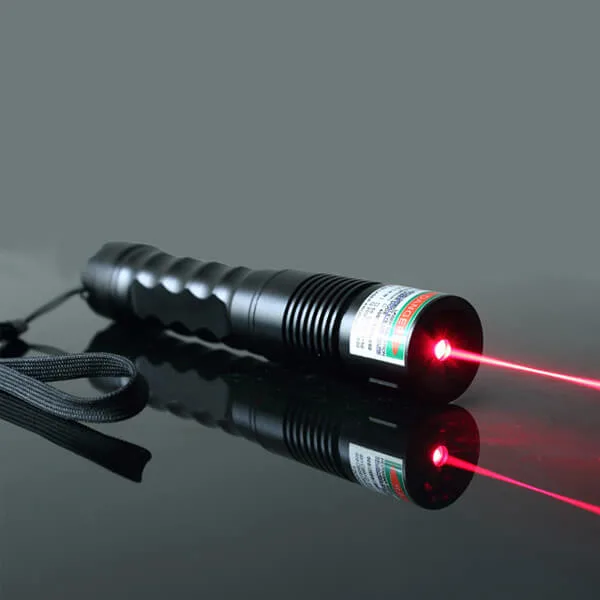 Atom interferometry
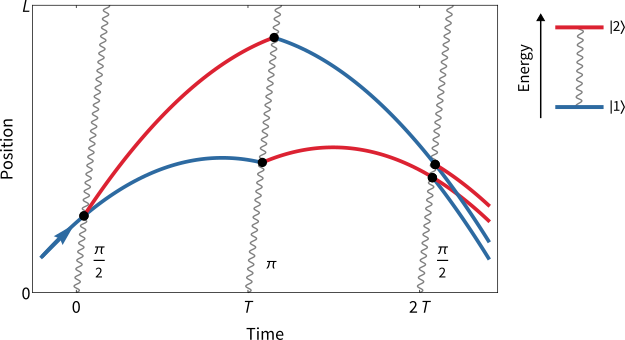 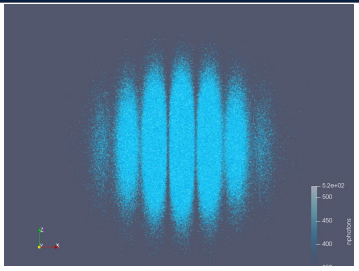 Source: “Cold” coherent atoms
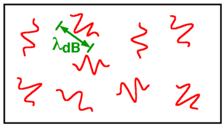 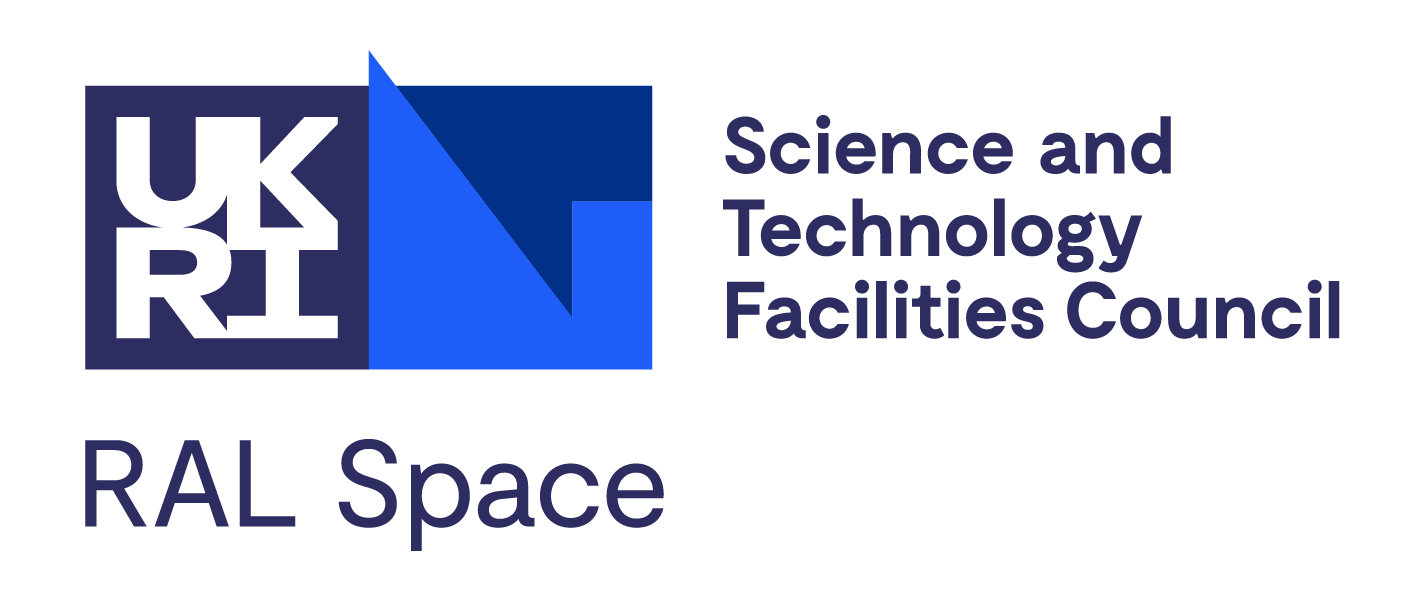 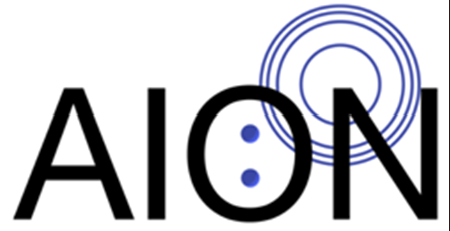 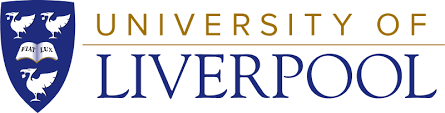 Kamran Hussain
Kamran.Hussain@liverpool.ac.uk
24/05/24
Kamran Hussain
Kamran.Hussain@liverpool.ac.uk
DD/MM/YY
3.
Physics case
Sensitivity increases with baseline length

There technical challenges with developing scalable atom interferometers
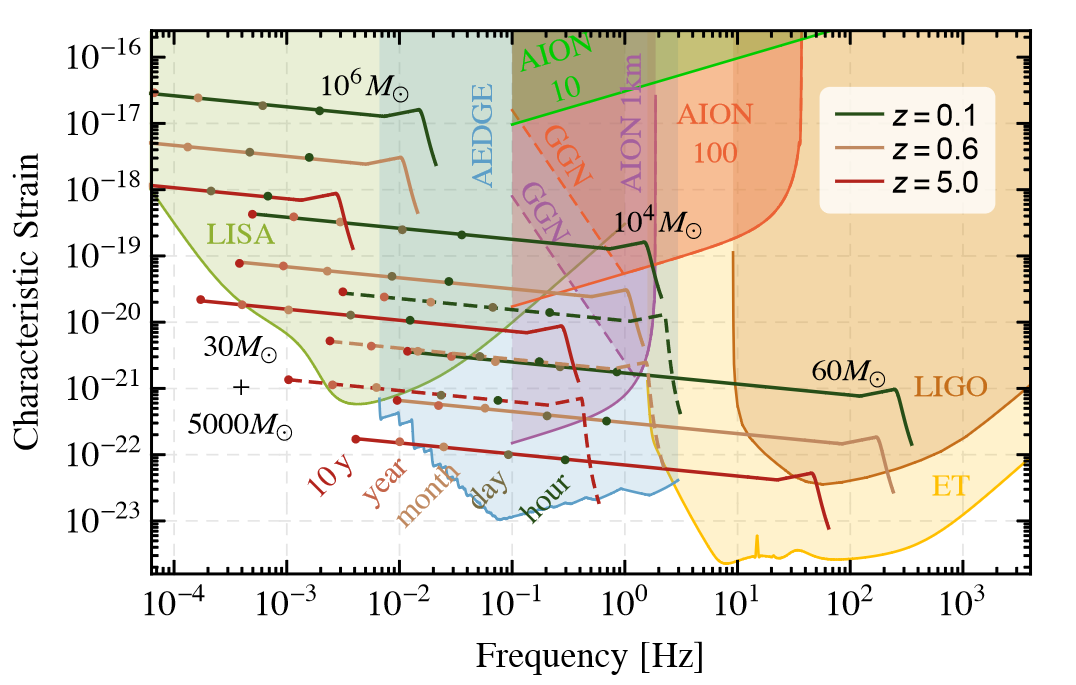 Sensitivity to Gravitational waves in the deci-Hertz range (0.1 - 10 Hz) 
Intermediate mass black hole mergers 
Type 1A supernova from white dwarf mergers

Atom Interferometers are unable to probe a frequency range inaccessible to both LIGO and LISA
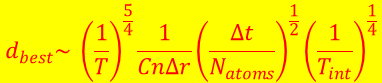 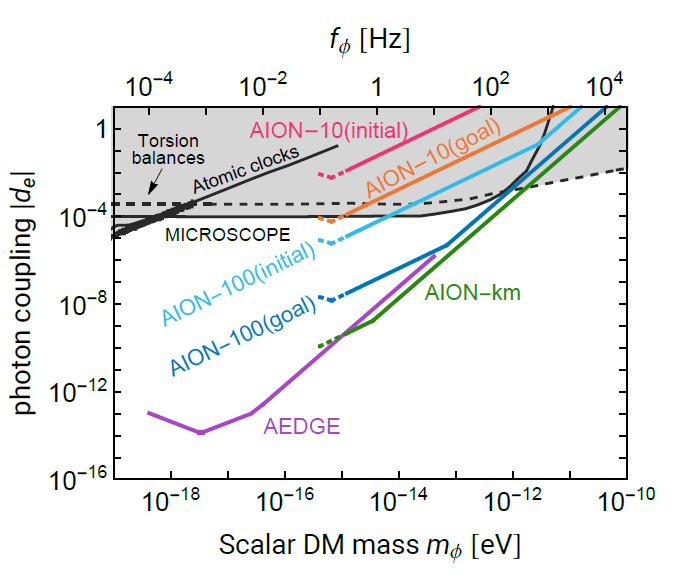 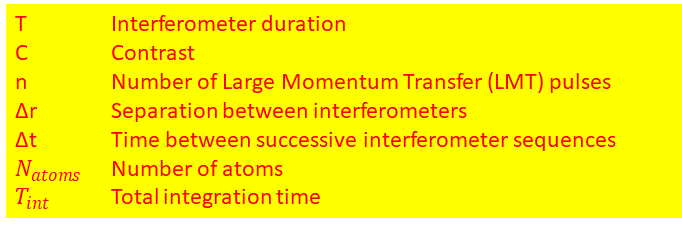 Probe for Ultra-Light Dark Matter (ULDM) candidates 

ULDM behaves as an oscillating field, which would couple to atomic energy levels resulting in changes to the fine structure constant and electron mass
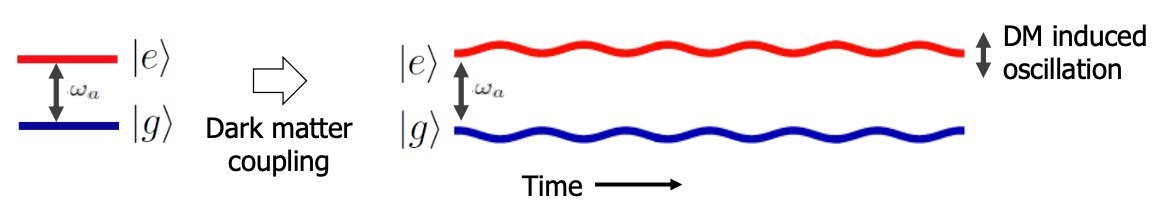 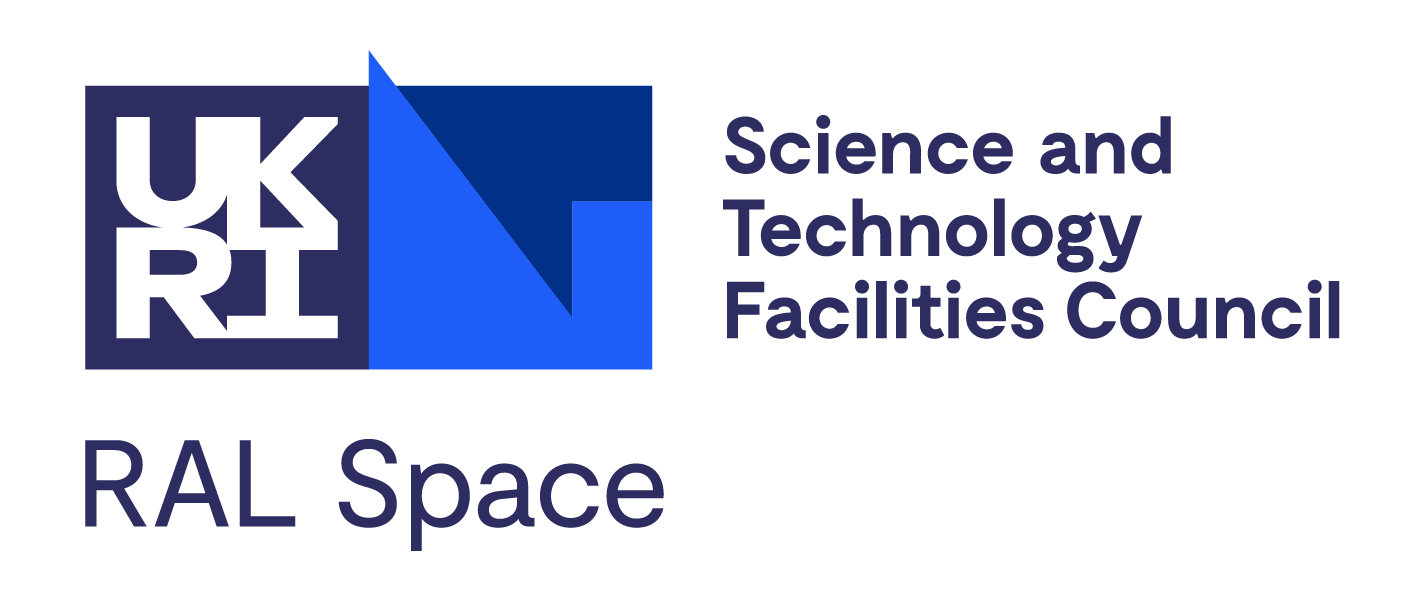 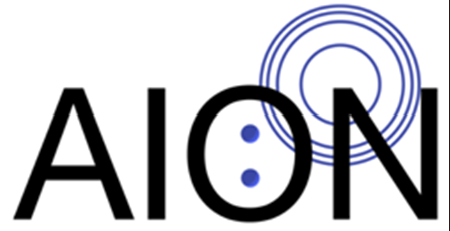 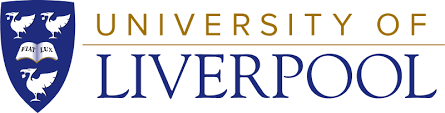 Kamran Hussain
Kamran.Hussain@liverpool.ac.uk
24/05/24
Kamran Hussain
Kamran.Hussain@liverpool.ac.uk
DD/MM/YY
4.
Long baseline atom interferometry
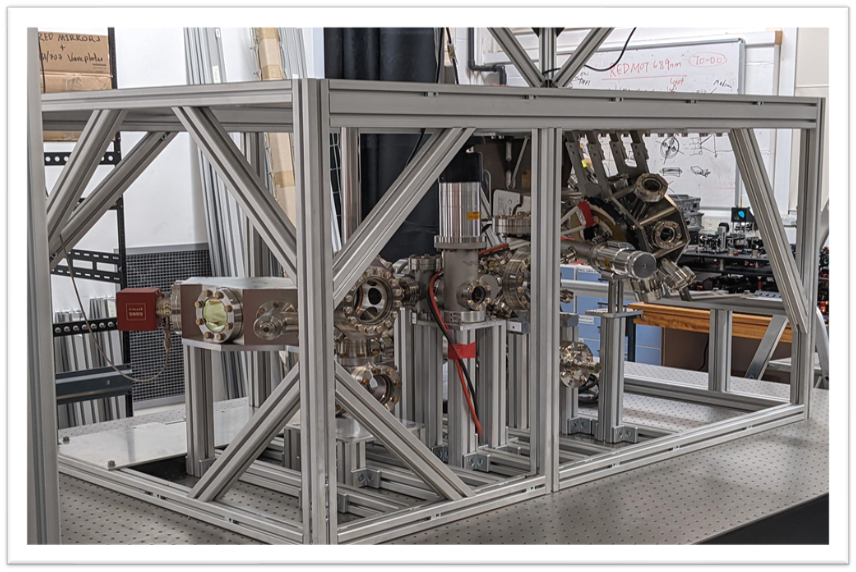 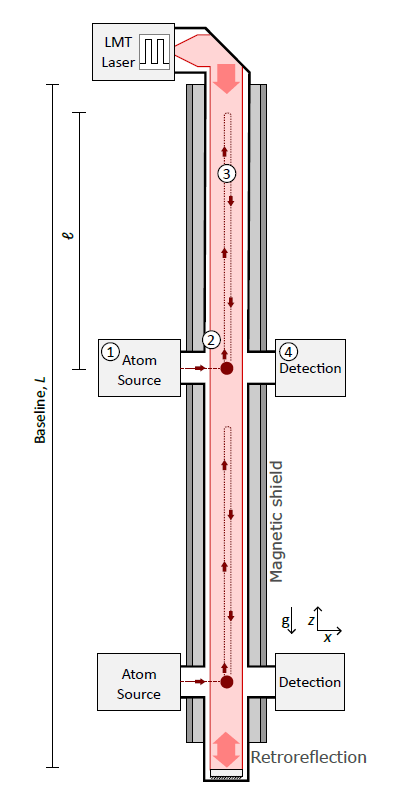 AION-1km
AION-100
AION-10
Develop the cold atom technology for scalability
Local prototype system (AION-1)
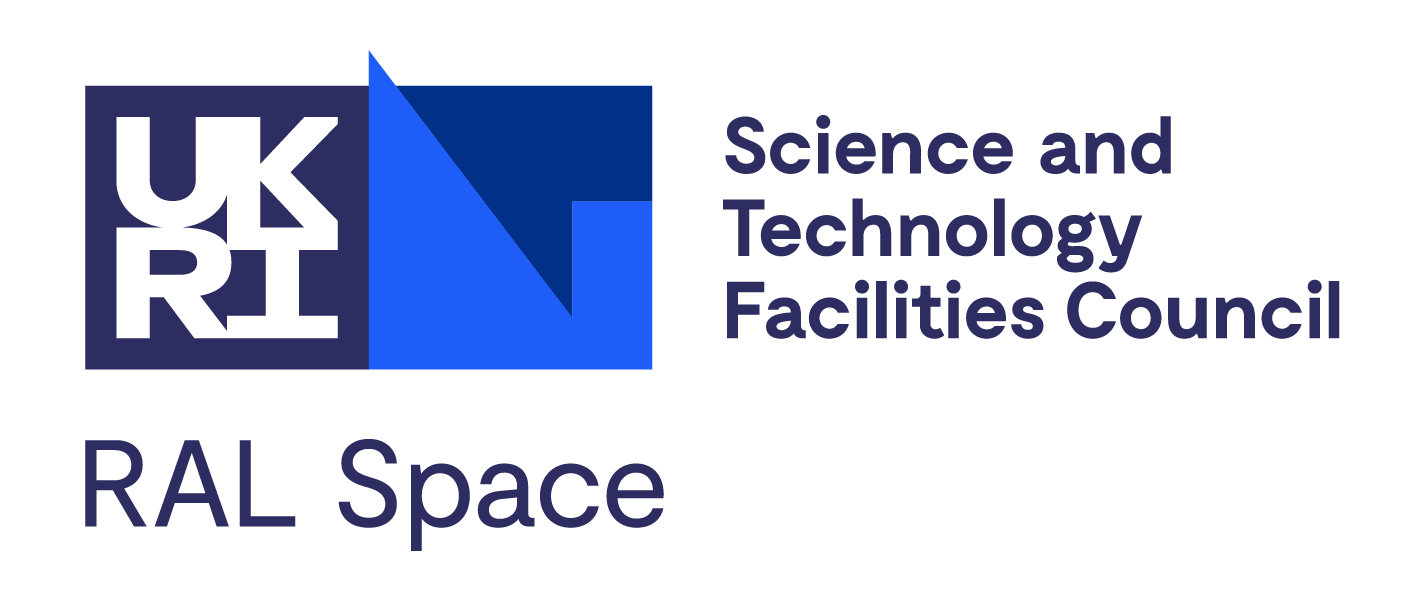 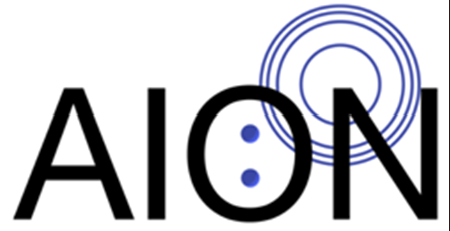 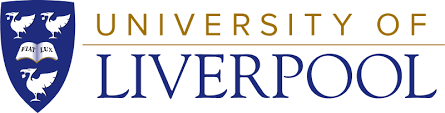 Kamran Hussain
Kamran.Hussain@liverpool.ac.uk
24/05/24
Kamran Hussain
Kamran.Hussain@liverpool.ac.uk
DD/MM/YY
5.
Long baseline atom interferometry
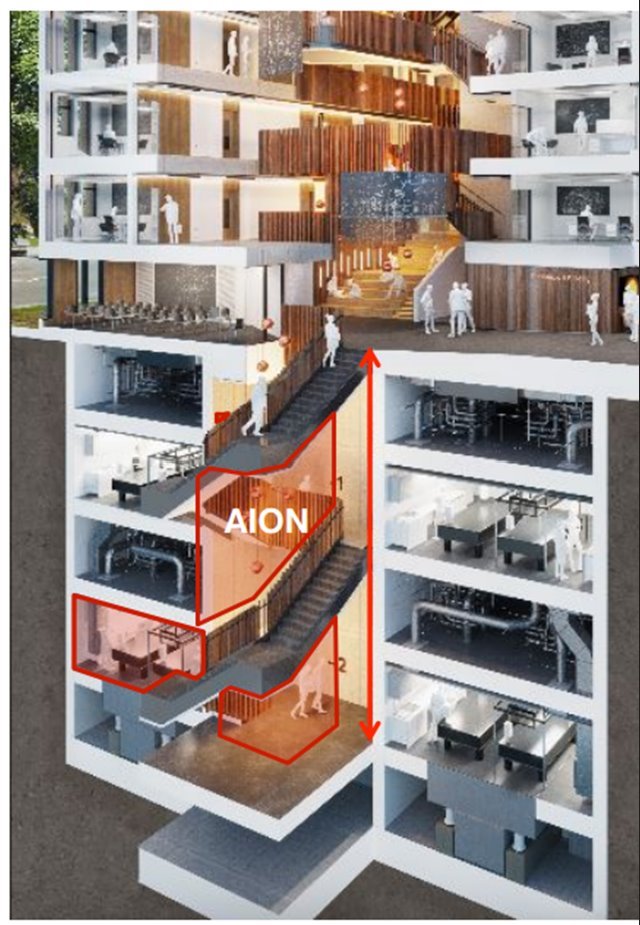 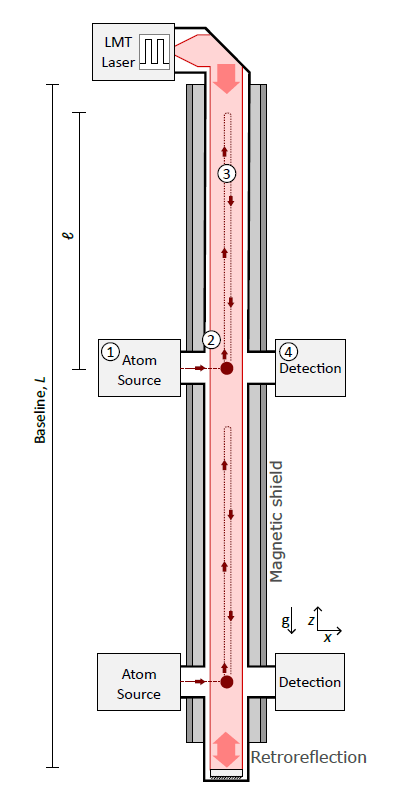 AION-1km
Planned construction of a 10 m atom interferometer at the University of Oxford Beecroft building
AION-100
AION-10
Local prototype system (AION-1)
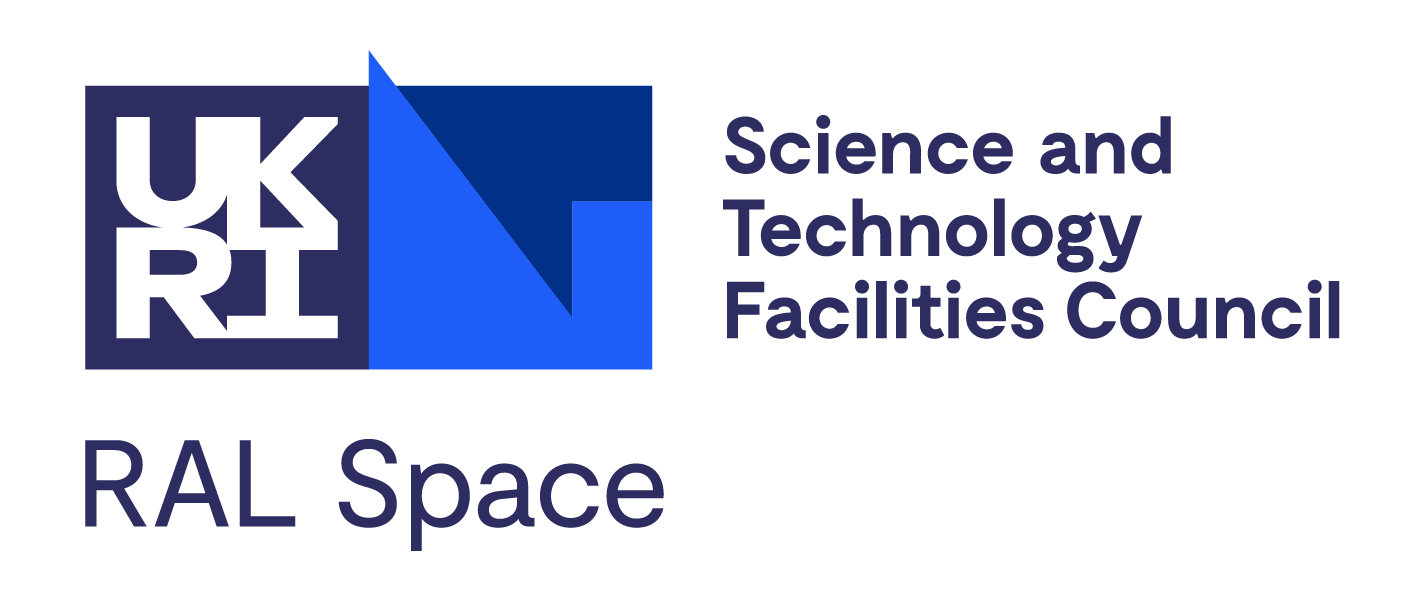 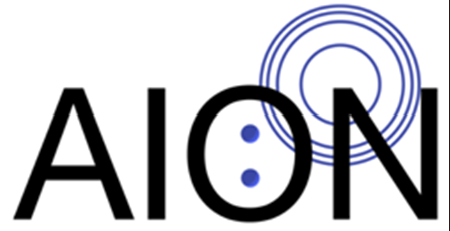 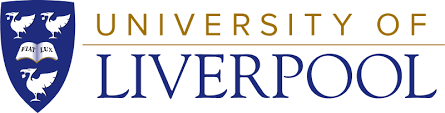 Kamran Hussain
Kamran.Hussain@liverpool.ac.uk
24/05/24
Kamran Hussain
Kamran.Hussain@liverpool.ac.uk
DD/MM/YY
6.
Long baseline atom interferometry
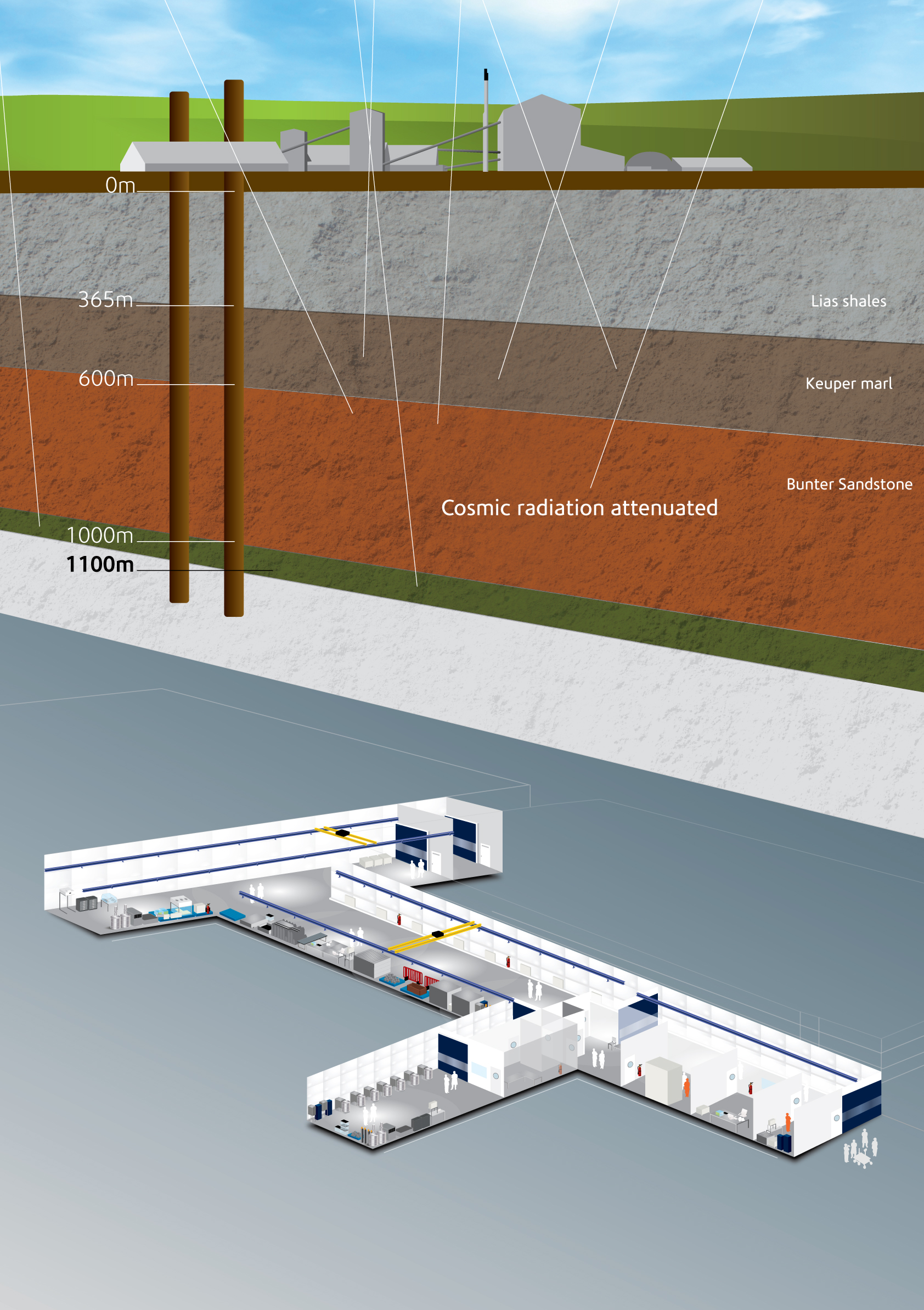 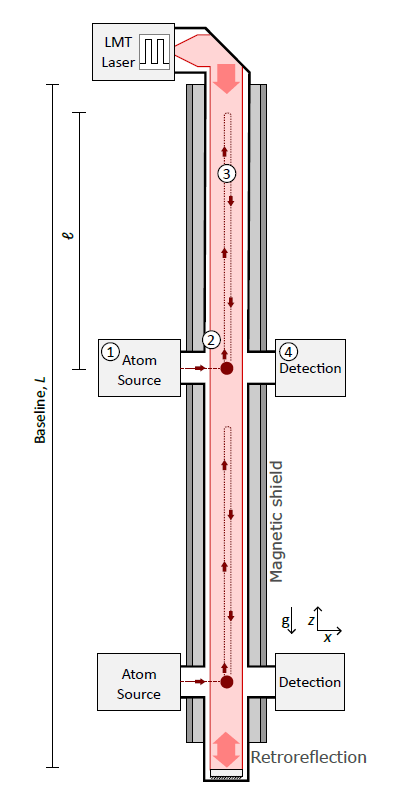 AION-1km
Boulby Underground Laboratory as a potential site for a 100m and 1 km interferometer
AION-100
AION-10
Local prototype system (AION-1)
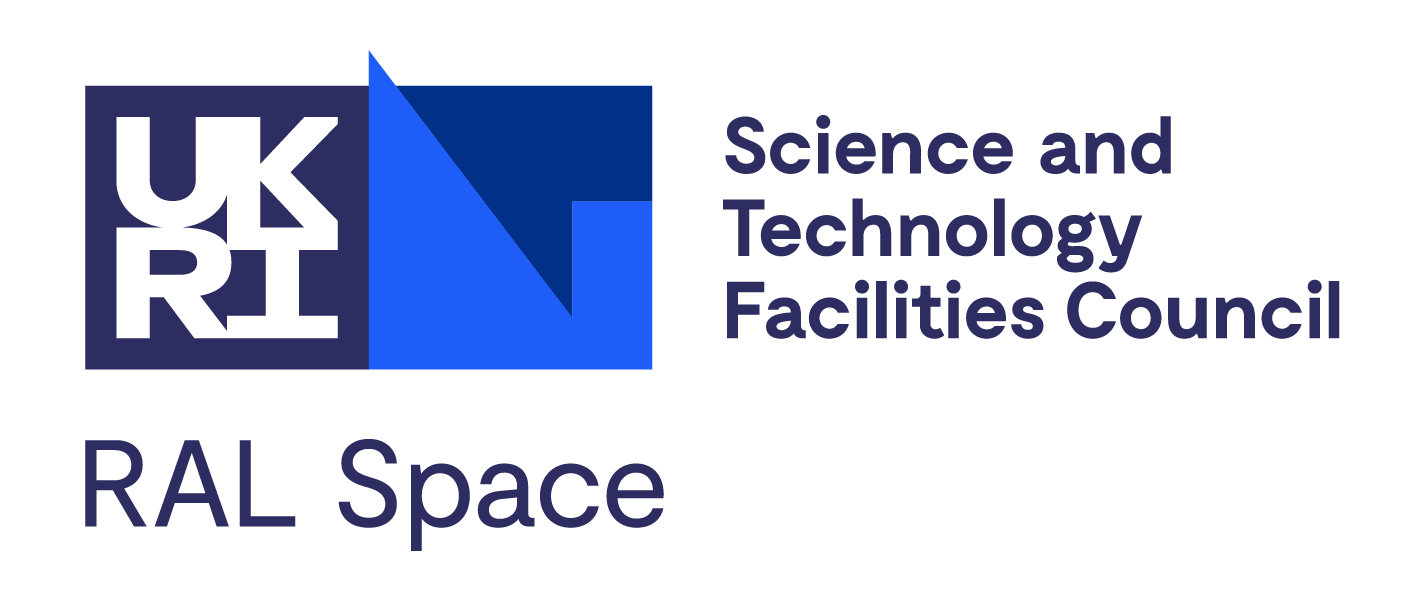 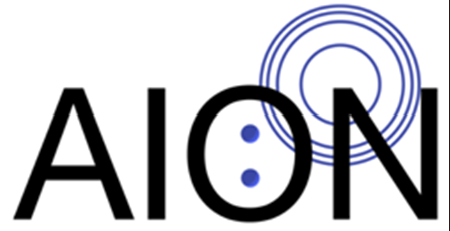 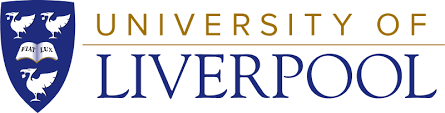 Kamran Hussain
Kamran.Hussain@liverpool.ac.uk
24/05/24
Kamran Hussain
Kamran.Hussain@liverpool.ac.uk
DD/MM/YY
7.
Strontium Interferometry
5s6s 3S1
5s5p 1P1
679 nm
707 nm
5s4d1D2
J=2
Laser cooling and fluorescence detection
Sub-micro kelvin laser cooling
461 nm
(30 MHz)
J=1
689 nm
(7.5 kHz)
J=0
5s5p 3PJ
698 nm
(1 mHz)
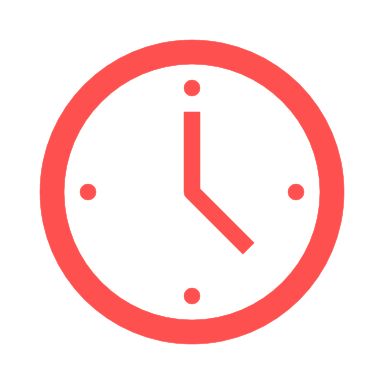 Long-lived metastable state
Used for interferometry pulses
5s2 1S0
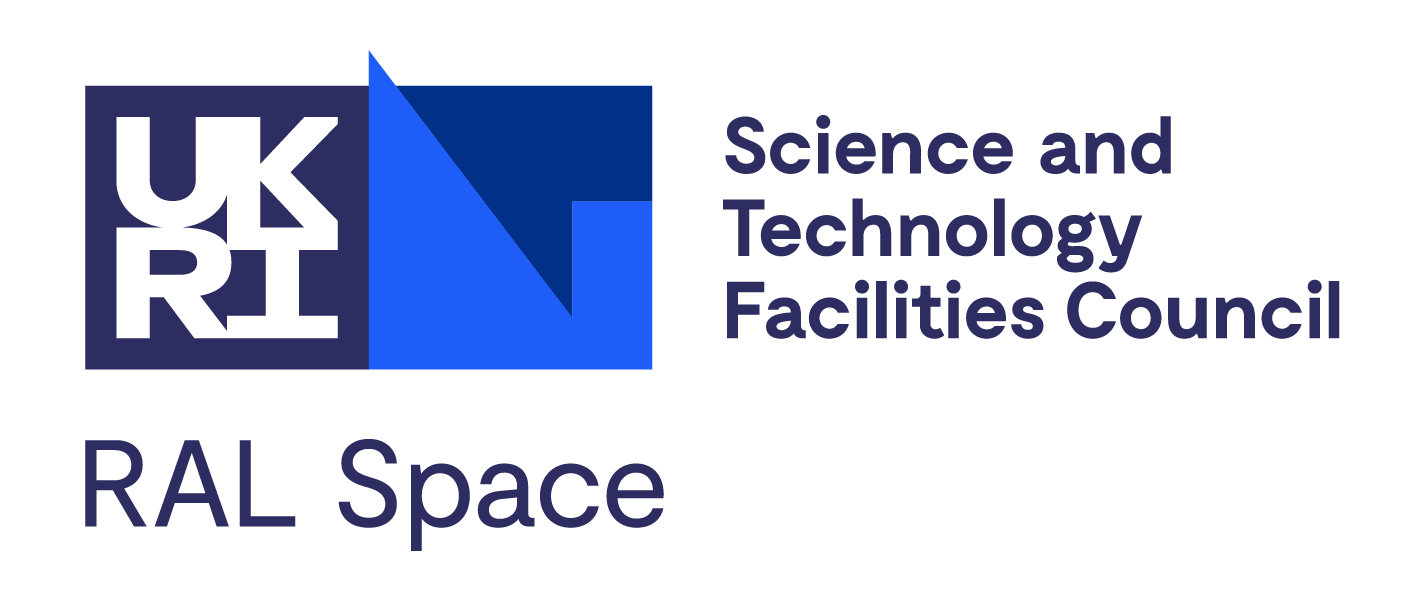 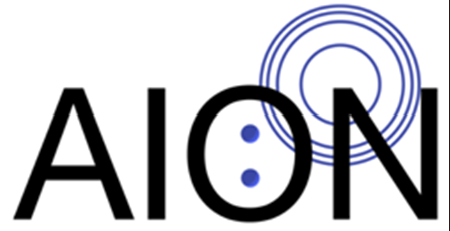 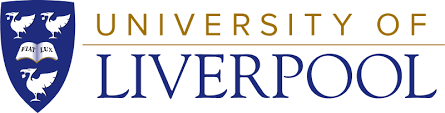 Kamran Hussain
Kamran.Hussain@liverpool.ac.uk
24/05/24
Kamran Hussain
Kamran.Hussain@liverpool.ac.uk
DD/MM/YY
8.
AION-10 overview
Centralised Design
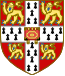 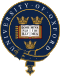 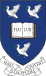 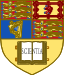 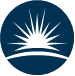 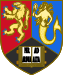 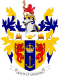 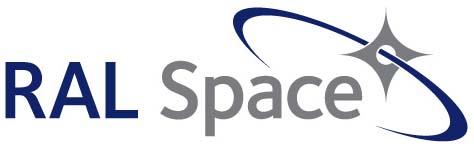 Large momentum transfer
State squeezing
Sensitivities and phenomenology studies
Instrument engineering and magnetic shielding
Prototype 10m differential interferometry
& Atomic oven design
Phase shear imaging
Atom transport & launch
Integration into detector
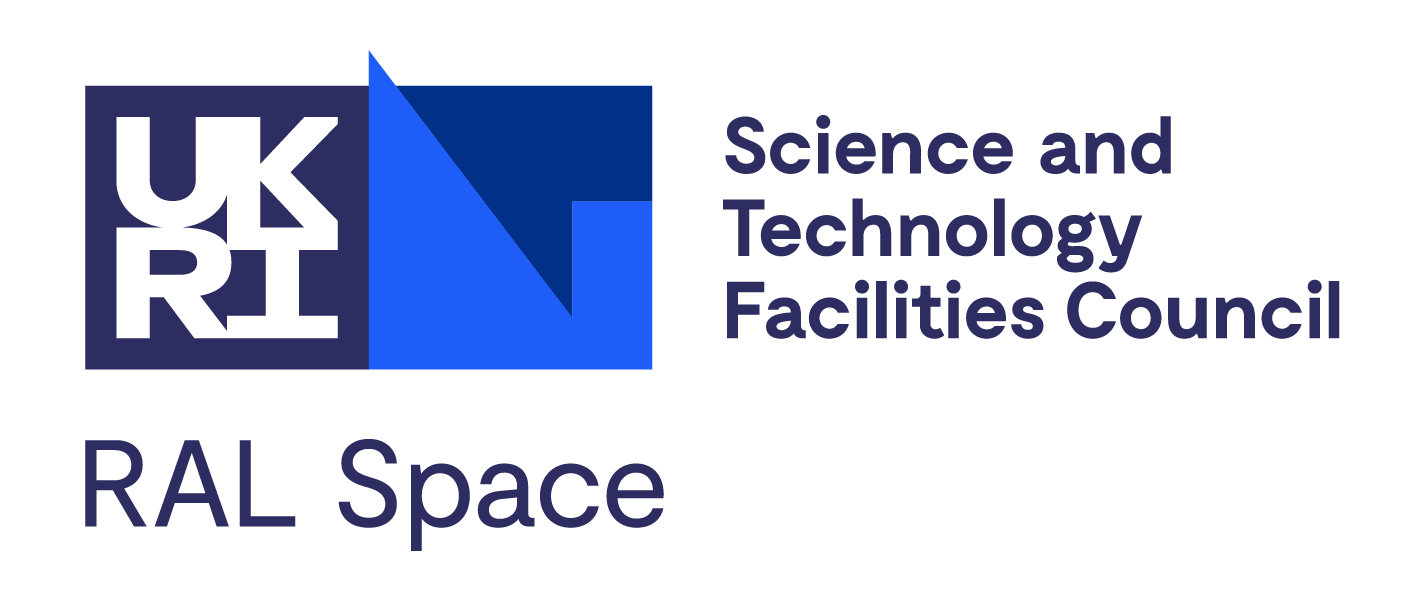 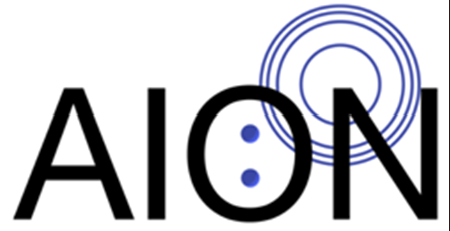 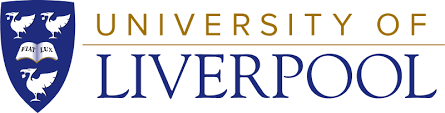 Kamran Hussain
Kamran.Hussain@liverpool.ac.uk
24/05/24
Kamran Hussain
Kamran.Hussain@liverpool.ac.uk
DD/MM/YY
9.
Strontium lab at RAL Space
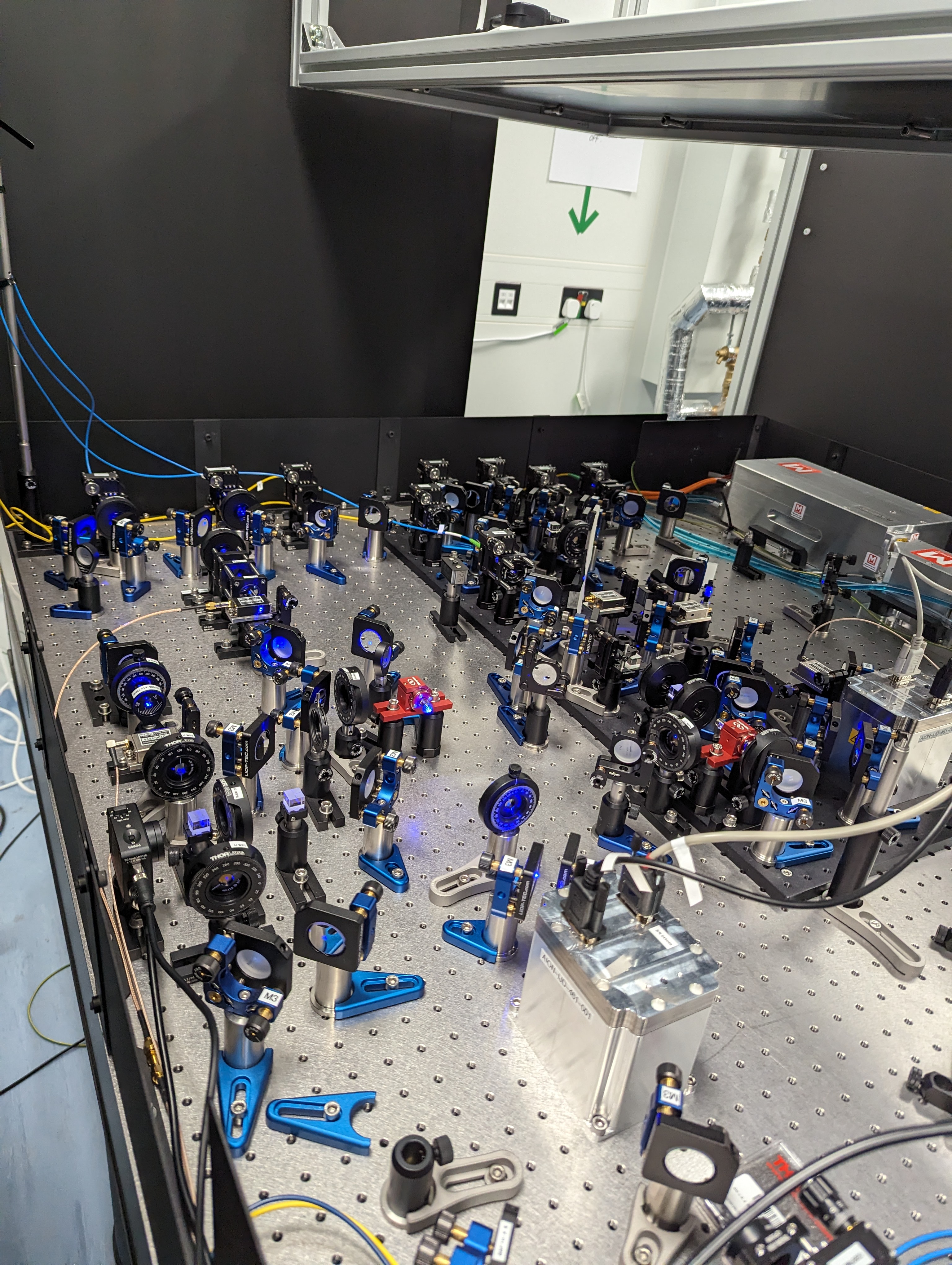 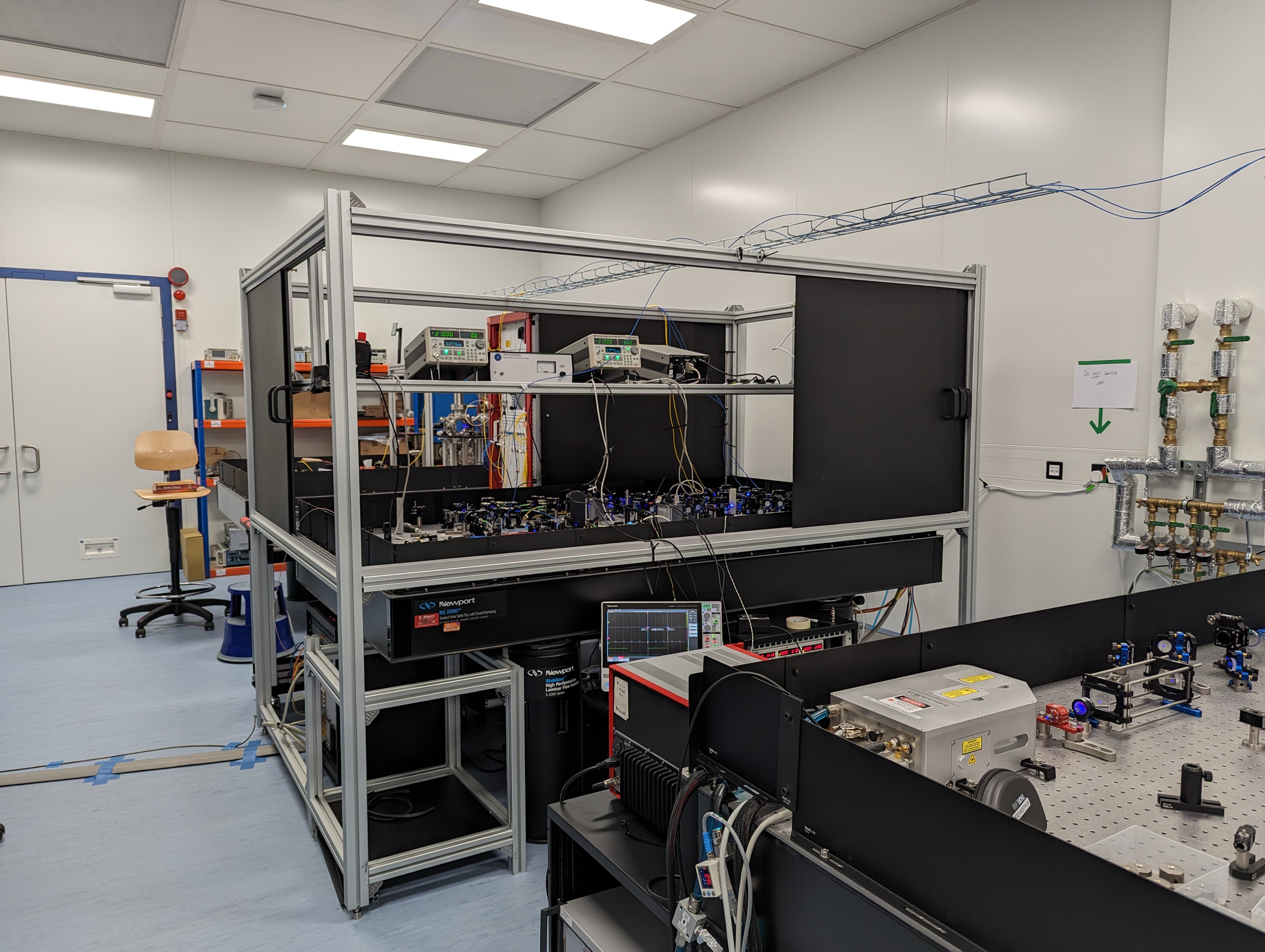 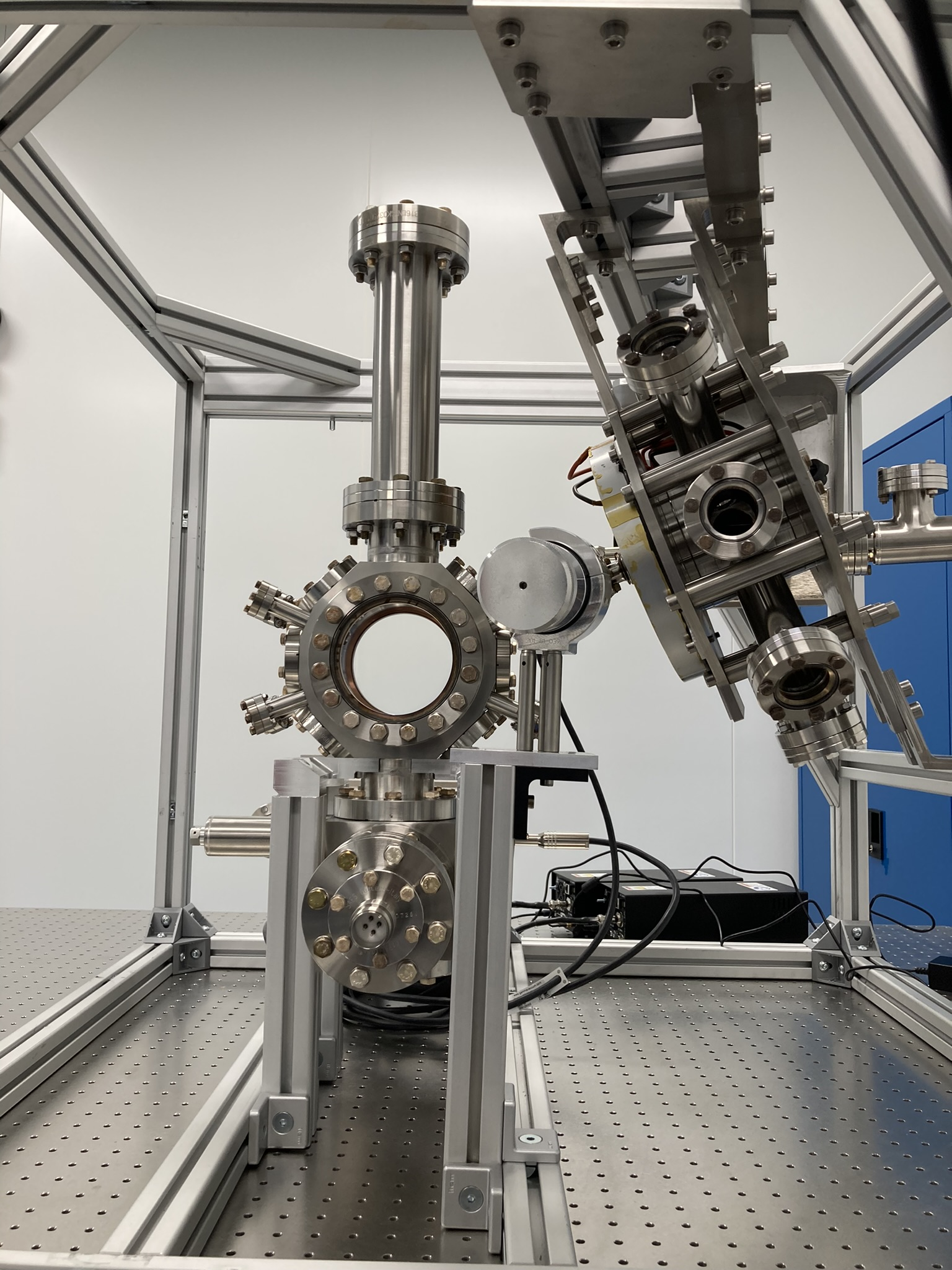 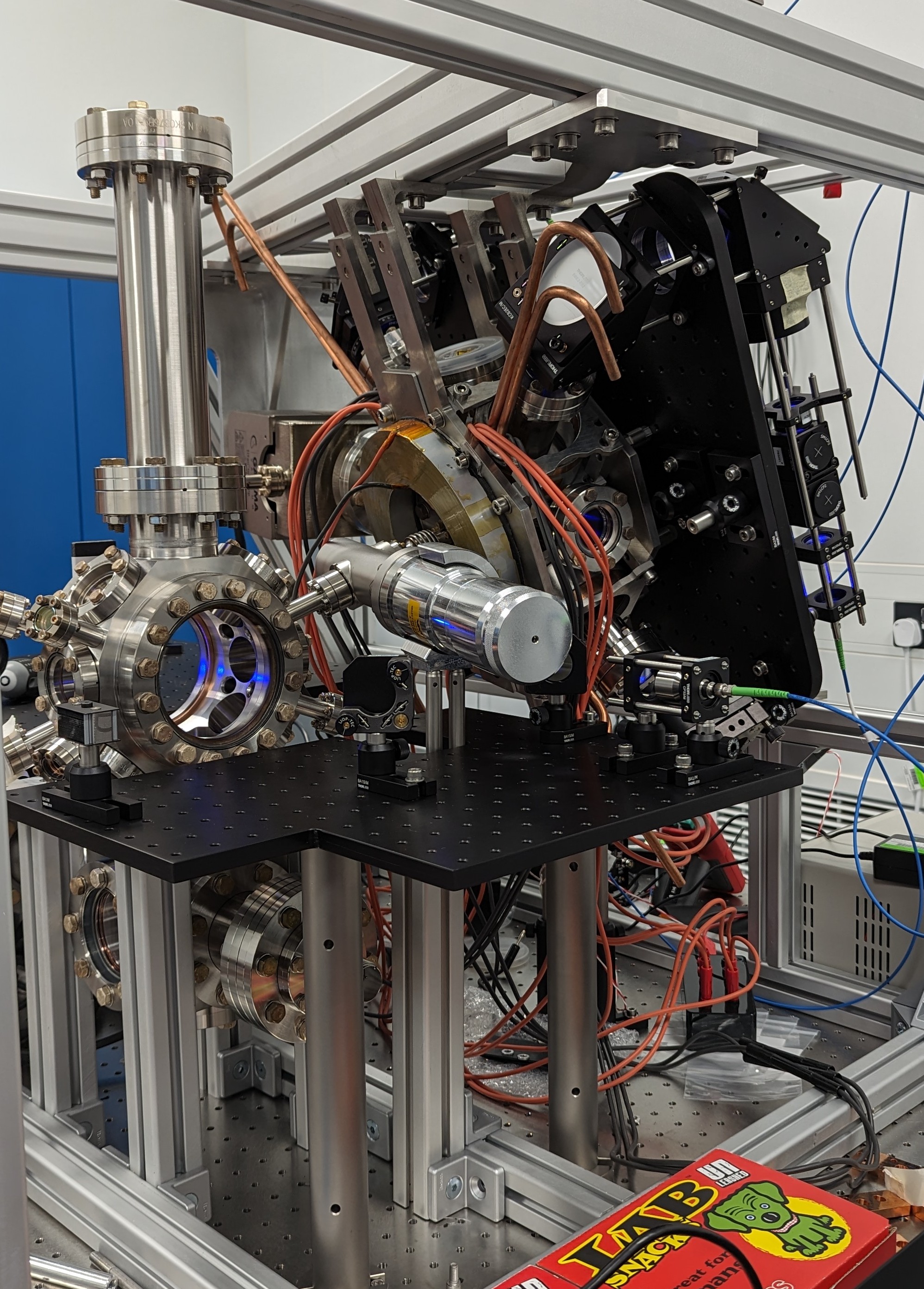 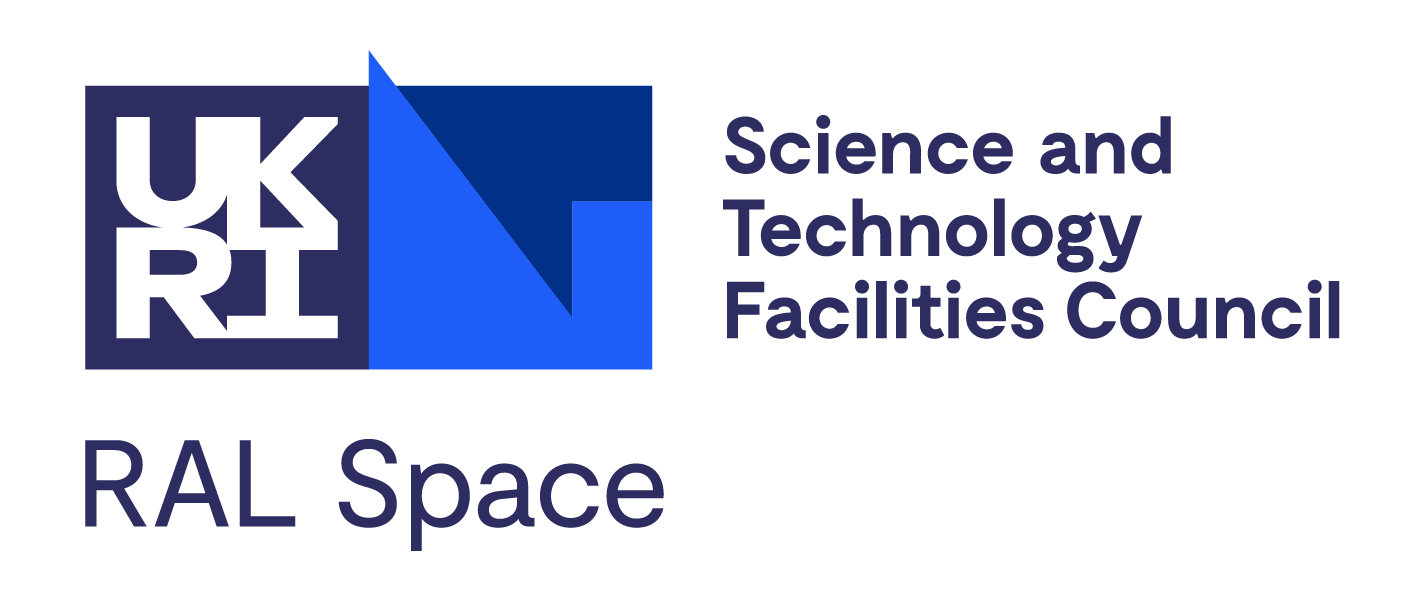 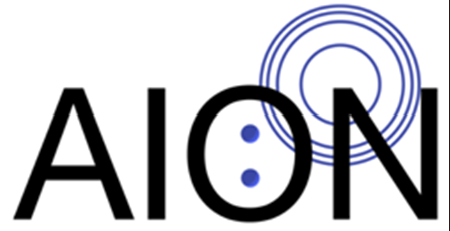 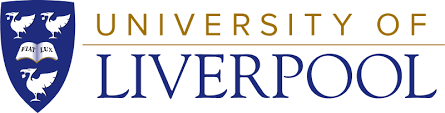 Kamran Hussain
Kamran.Hussain@liverpool.ac.uk
24/05/24
Kamran Hussain
Kamran.Hussain@liverpool.ac.uk
DD/MM/YY
10.
Progress towards cold atoms
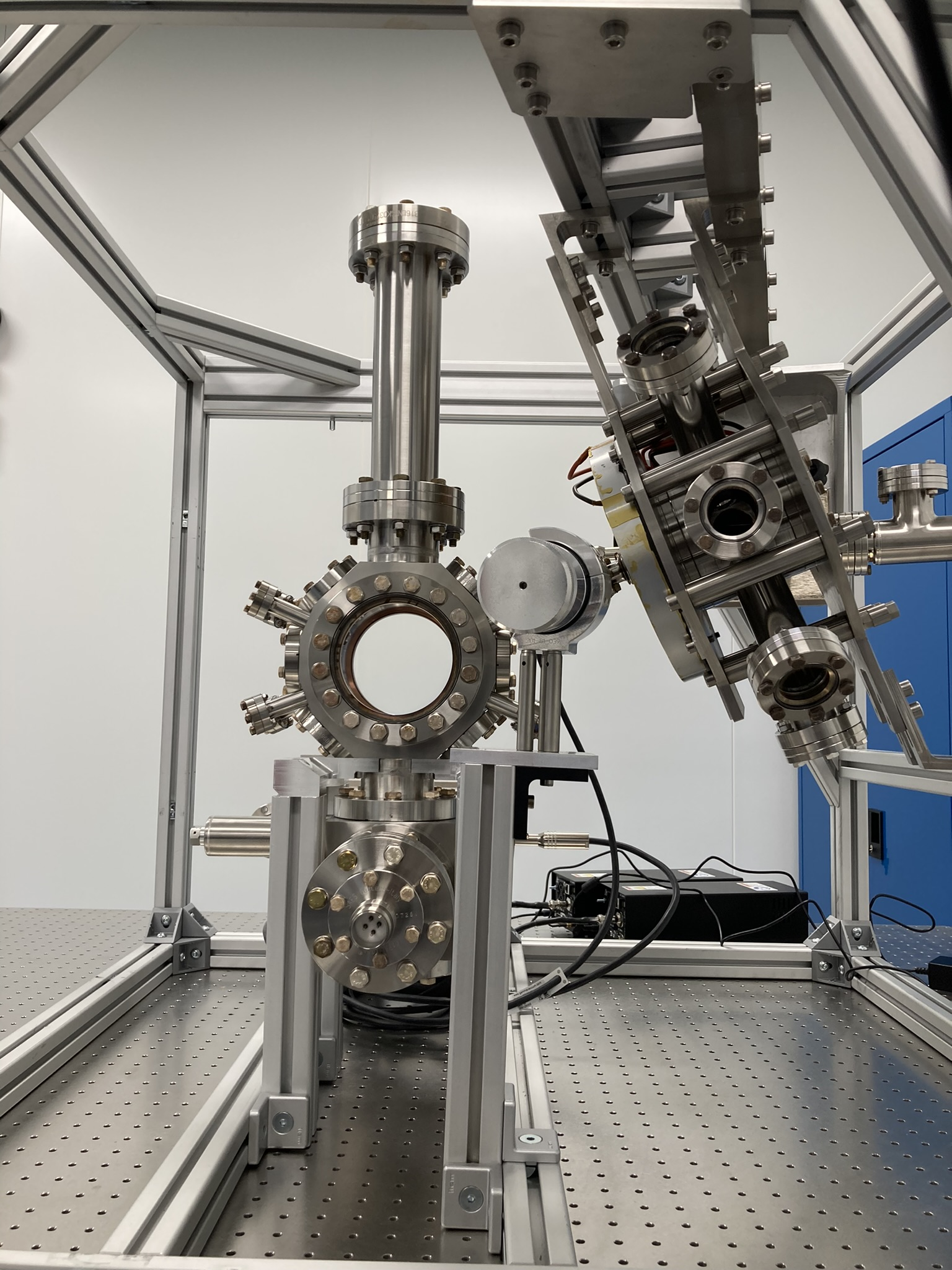 Strontium Oven
700 K
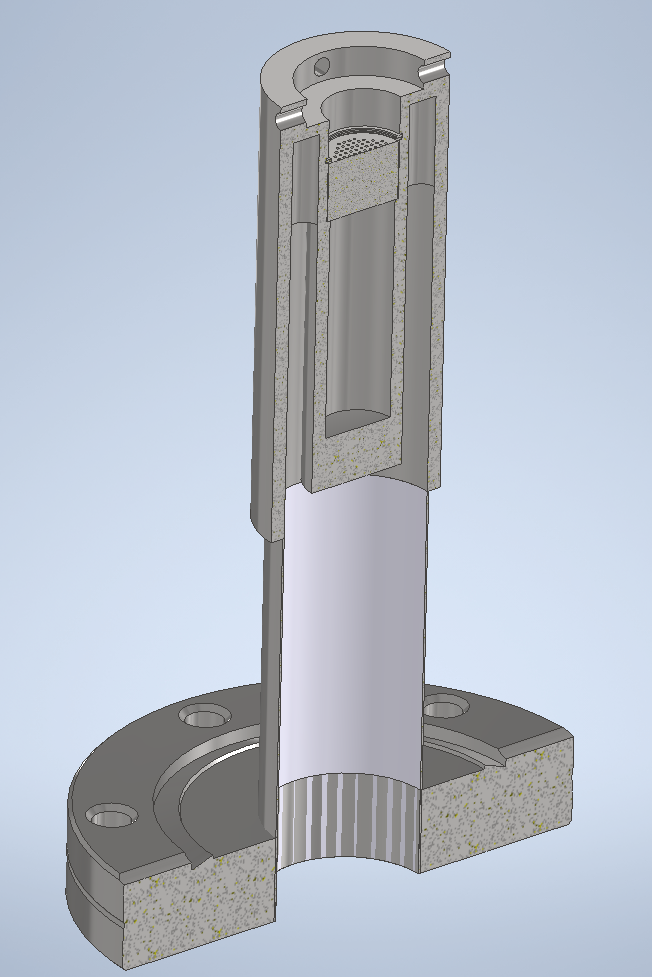 Strontium atoms
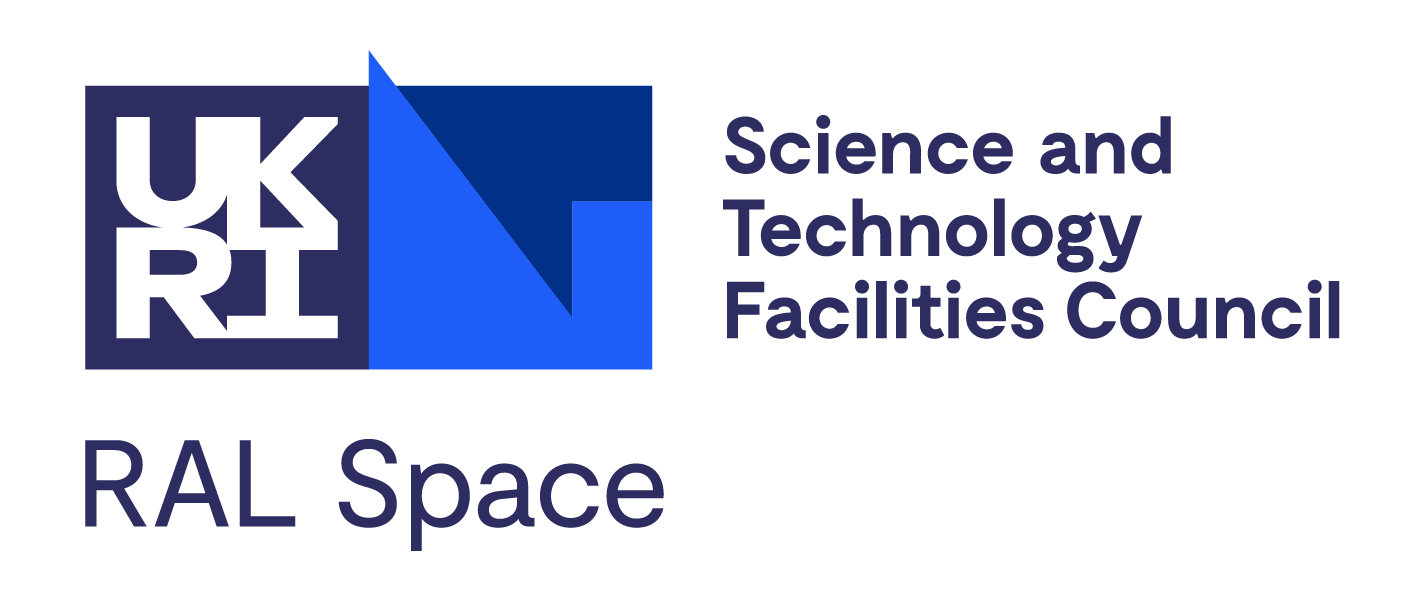 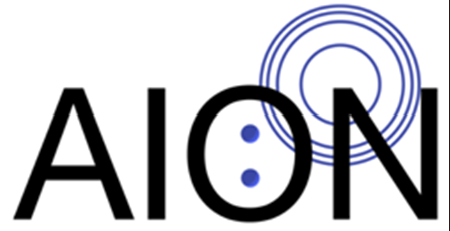 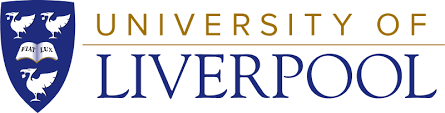 Kamran Hussain
Kamran.Hussain@liverpool.ac.uk
24/05/24
Kamran Hussain
Kamran.Hussain@liverpool.ac.uk
DD/MM/YY
11.
Progress towards cold atoms
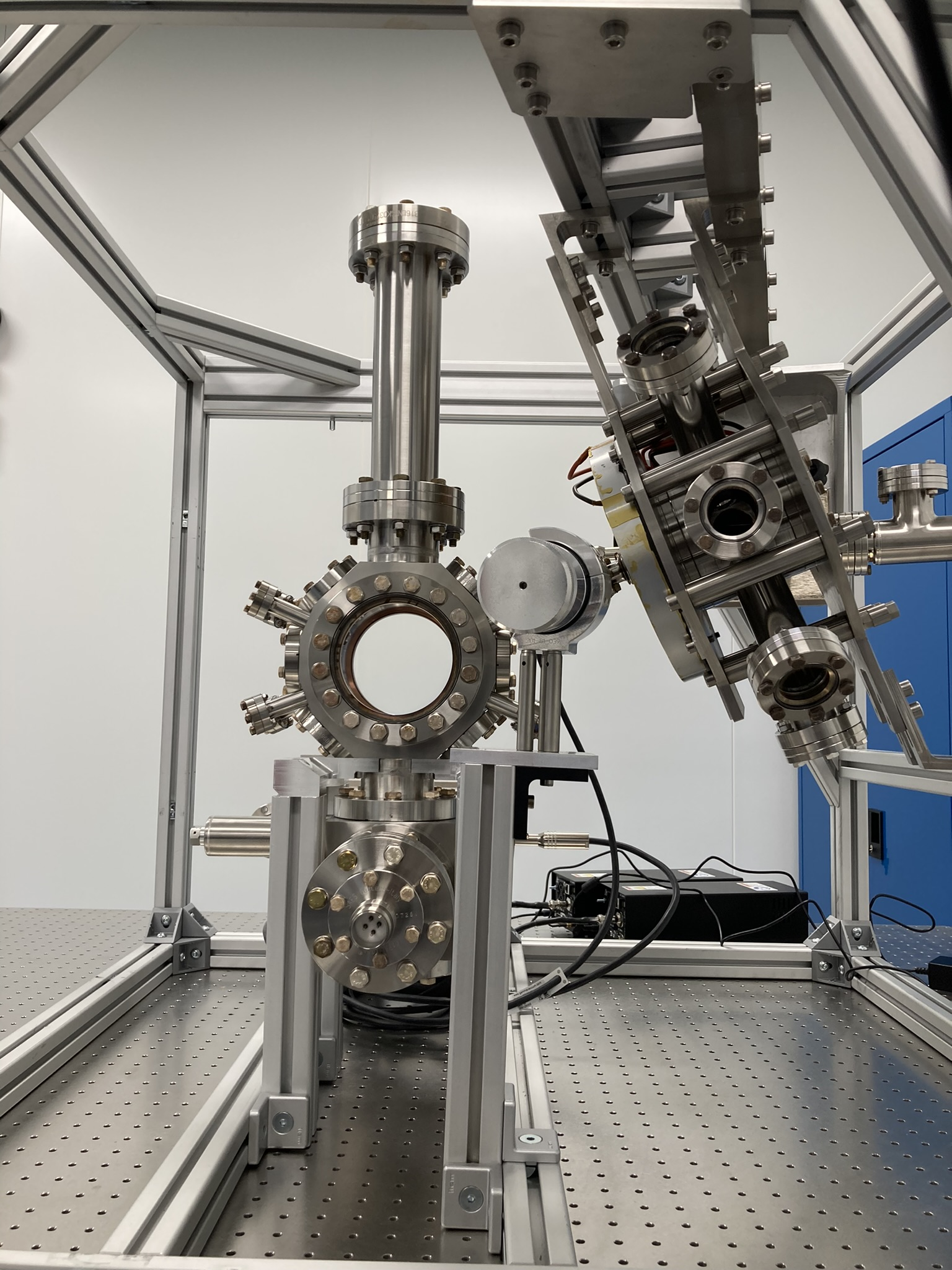 Strontium Oven
700 K
2D Blue MOT
461 nm
~mK
Permanent magnets
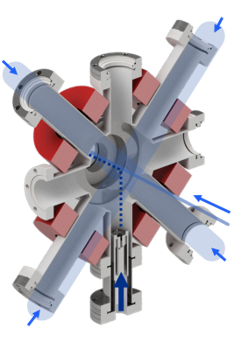 Two perpendicular beams used to cool the atoms in two directions

Permanent magnetics used to spatial confine the atoms in the center of the chamber

The combination of laser cooling and magnetic trap is known as a Magneto-Optical Trap (MOT)
Strontium oven
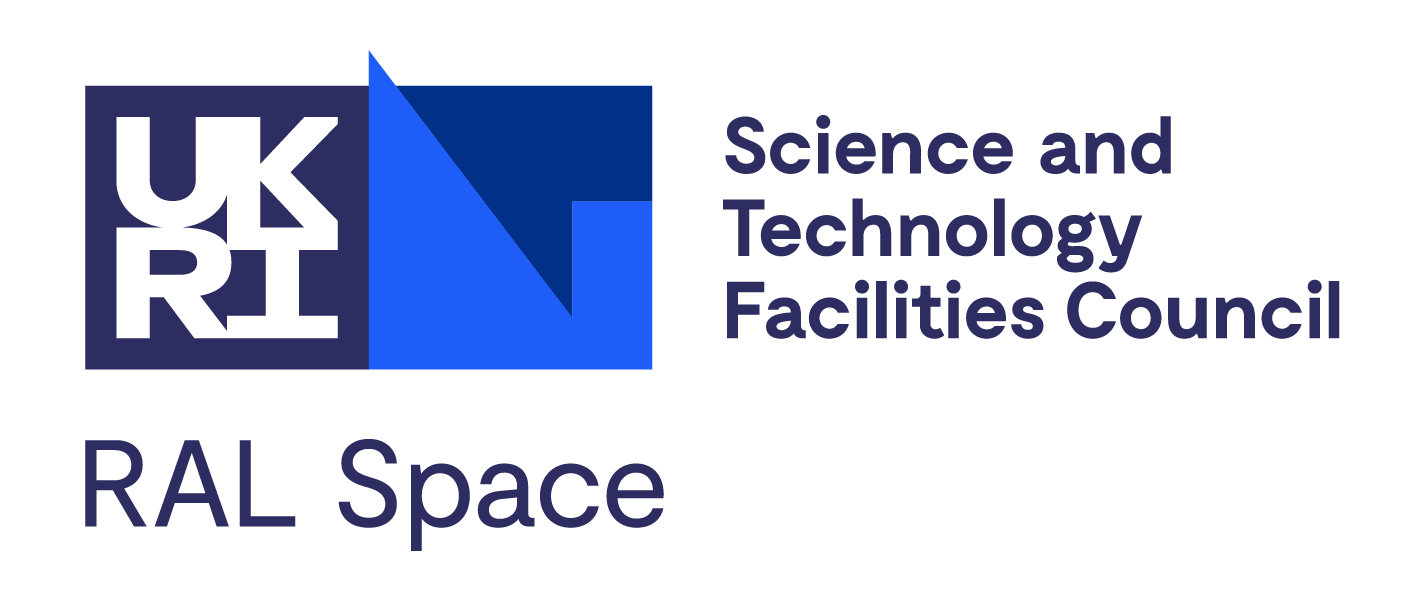 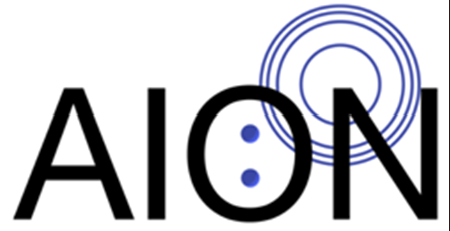 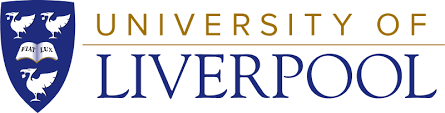 Kamran Hussain
Kamran.Hussain@liverpool.ac.uk
24/05/24
Kamran Hussain
Kamran.Hussain@liverpool.ac.uk
DD/MM/YY
12.
Progress towards cold atoms
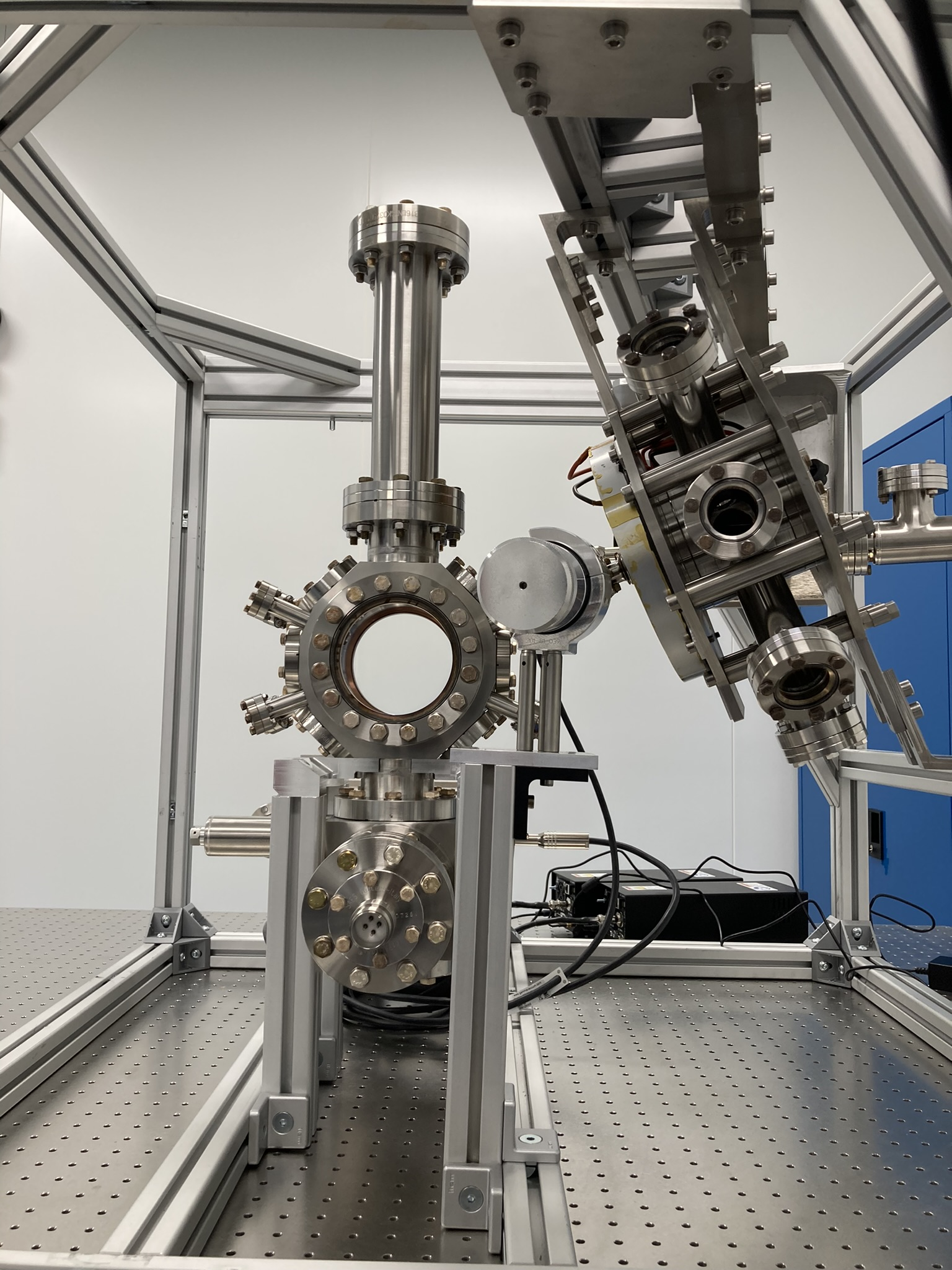 Strontium Oven
700 K
2D Blue MOT
461 nm
~mK
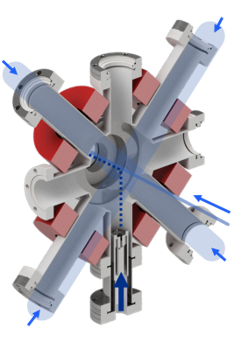 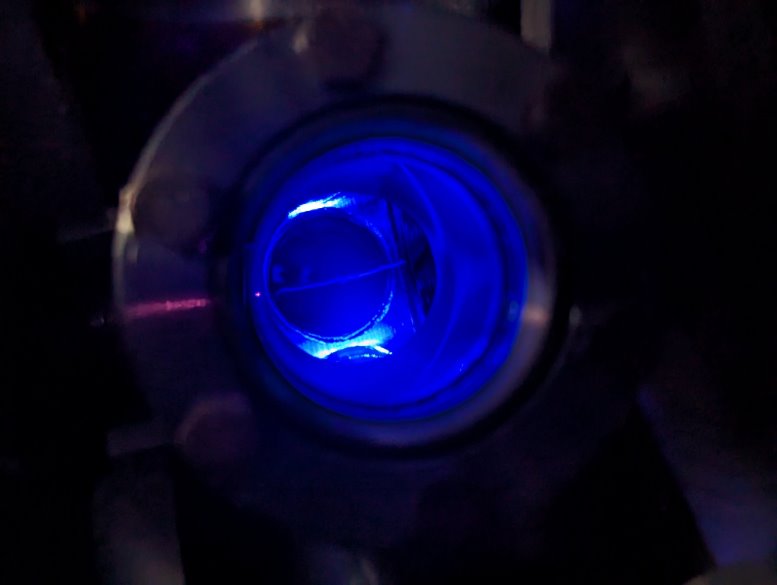 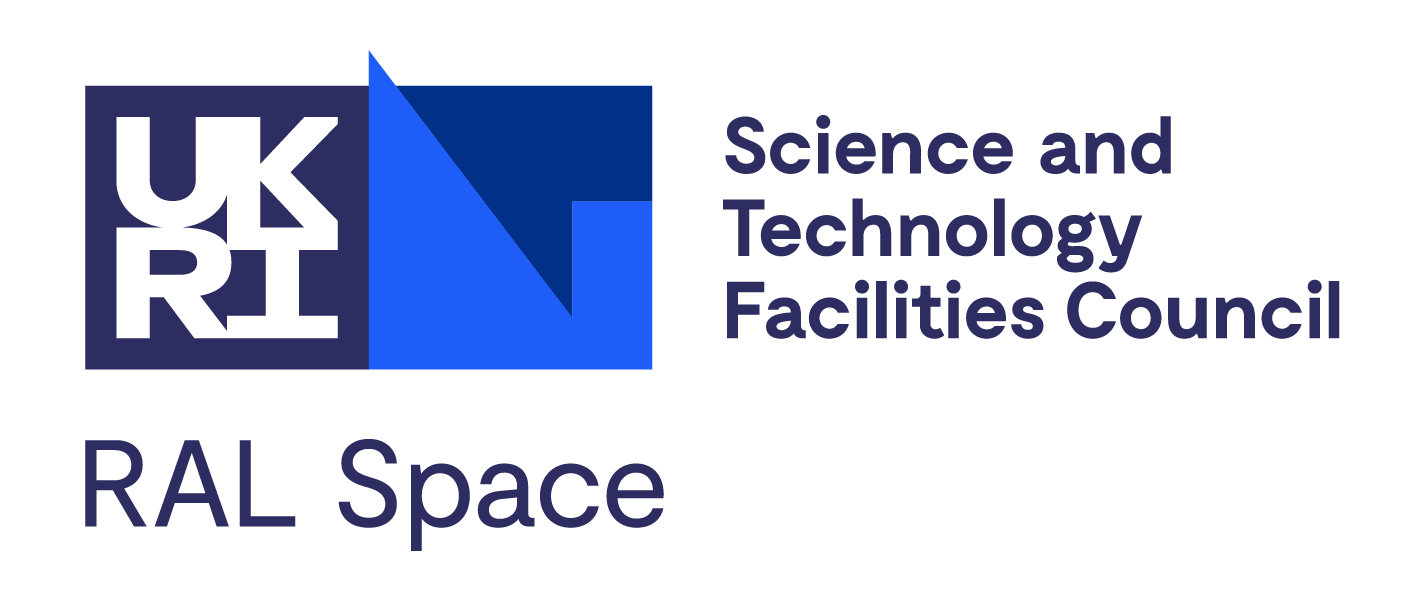 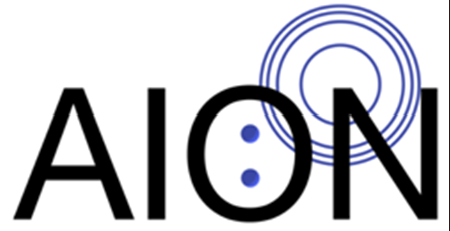 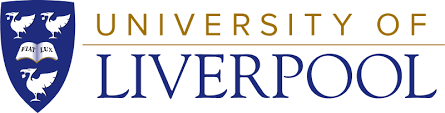 Kamran Hussain
Kamran.Hussain@liverpool.ac.uk
24/05/24
Kamran Hussain
Kamran.Hussain@liverpool.ac.uk
DD/MM/YY
13.
Progress towards cold atoms
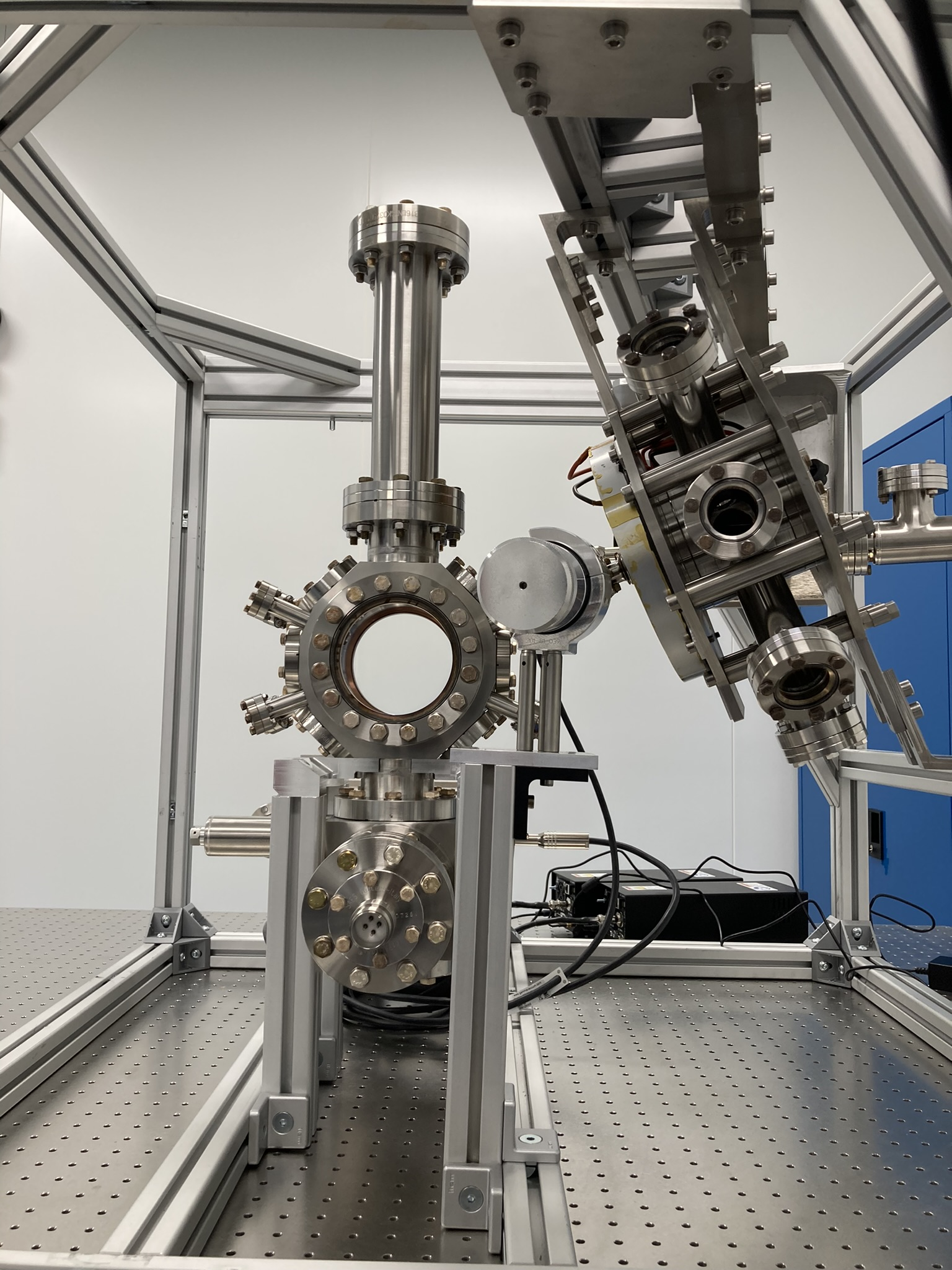 Strontium Oven
700 K
2D Blue MOT
461 nm
~mK
"Push" beam
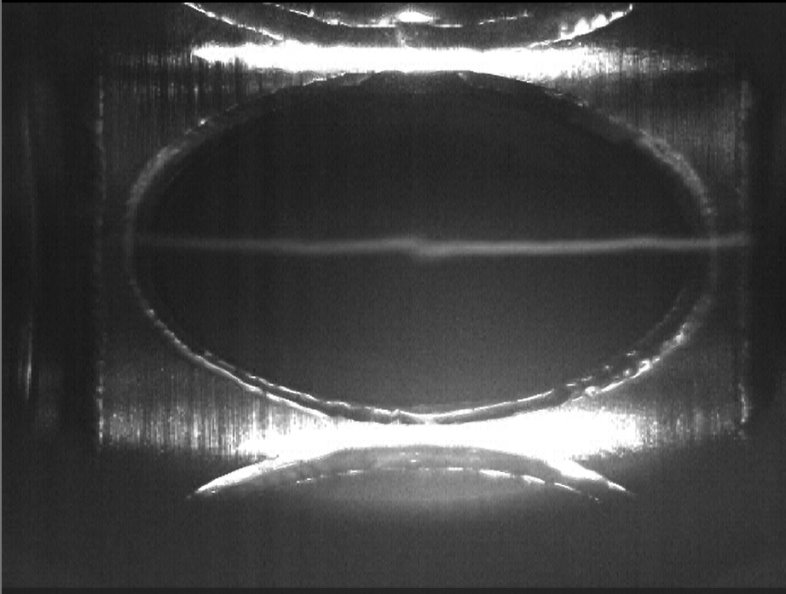 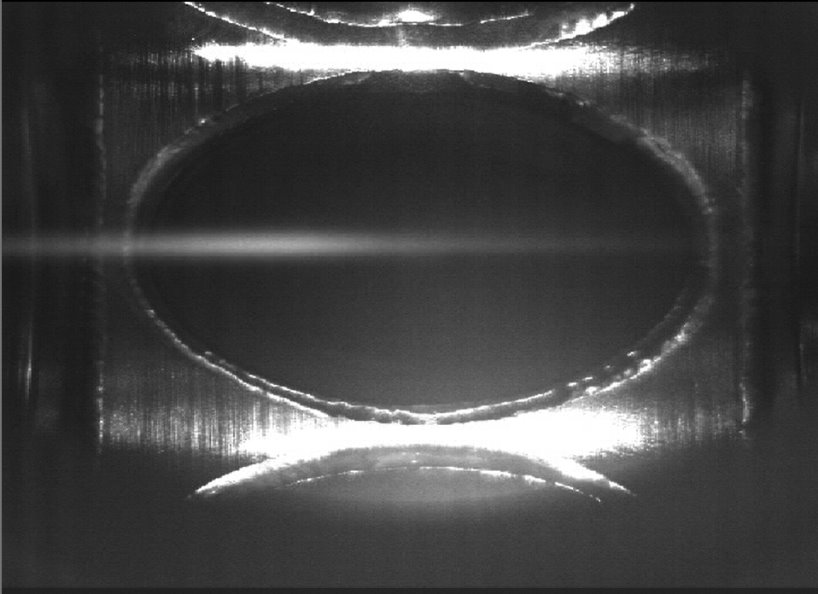 2D MOT
2D MOT (with push beam applied)
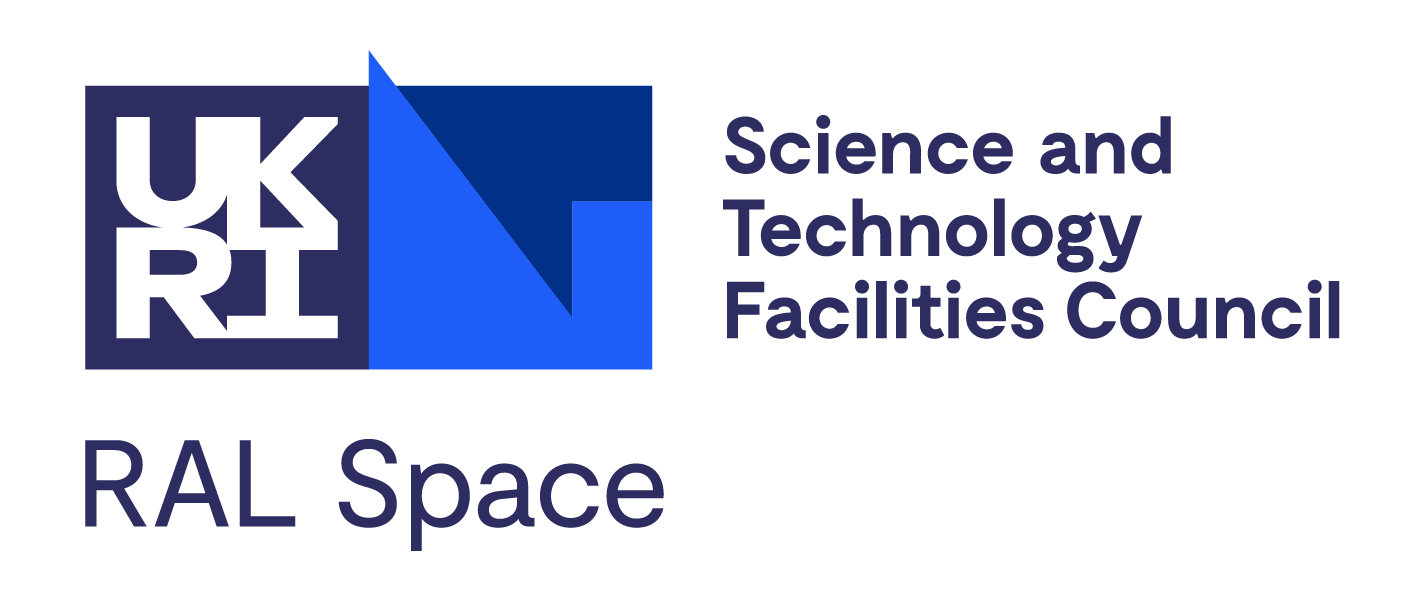 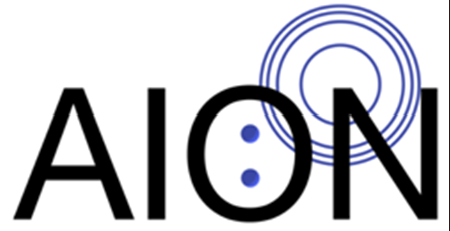 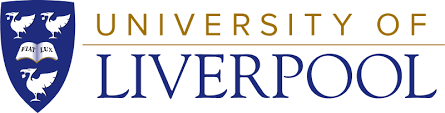 Kamran Hussain
Kamran.Hussain@liverpool.ac.uk
24/05/24
Kamran Hussain
Kamran.Hussain@liverpool.ac.uk
DD/MM/YY
14.
Laser induced fluorescence spectroscopy
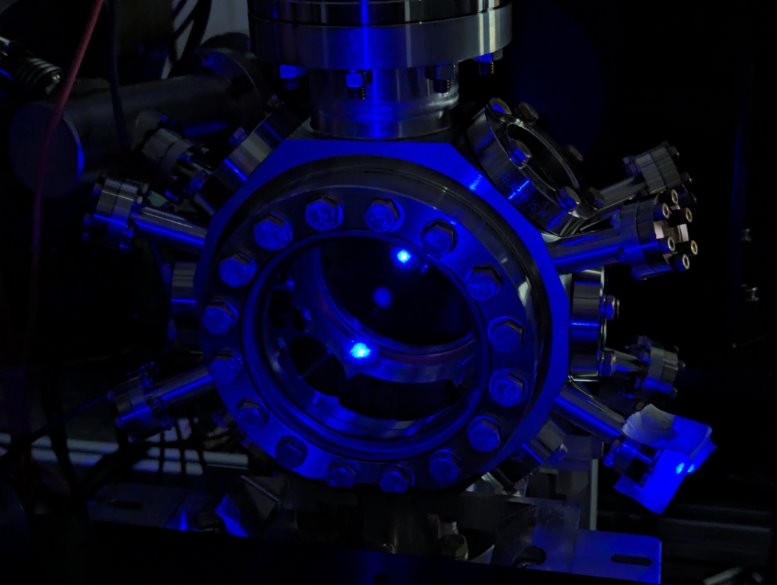 Chamber 2 fluorescence observed​
​
Extract atom cloud size​ using CCD
Observing fluorescence at different position within the chamber, to determine atomic beam divergence
fluorescence
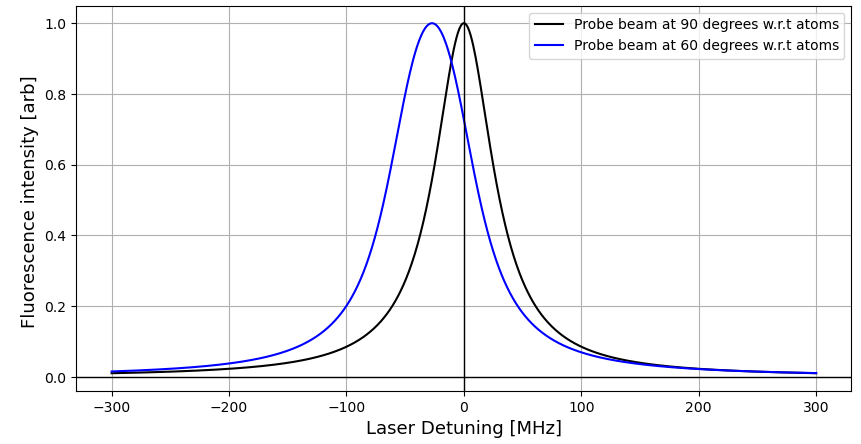 Probe beam scatter off viewport window
Laser-induced fluorescence spectroscopy to evaluate atomic beam velocities into chamber 2.

These measurements are prone to Doppler broadening effects and is angle depend.
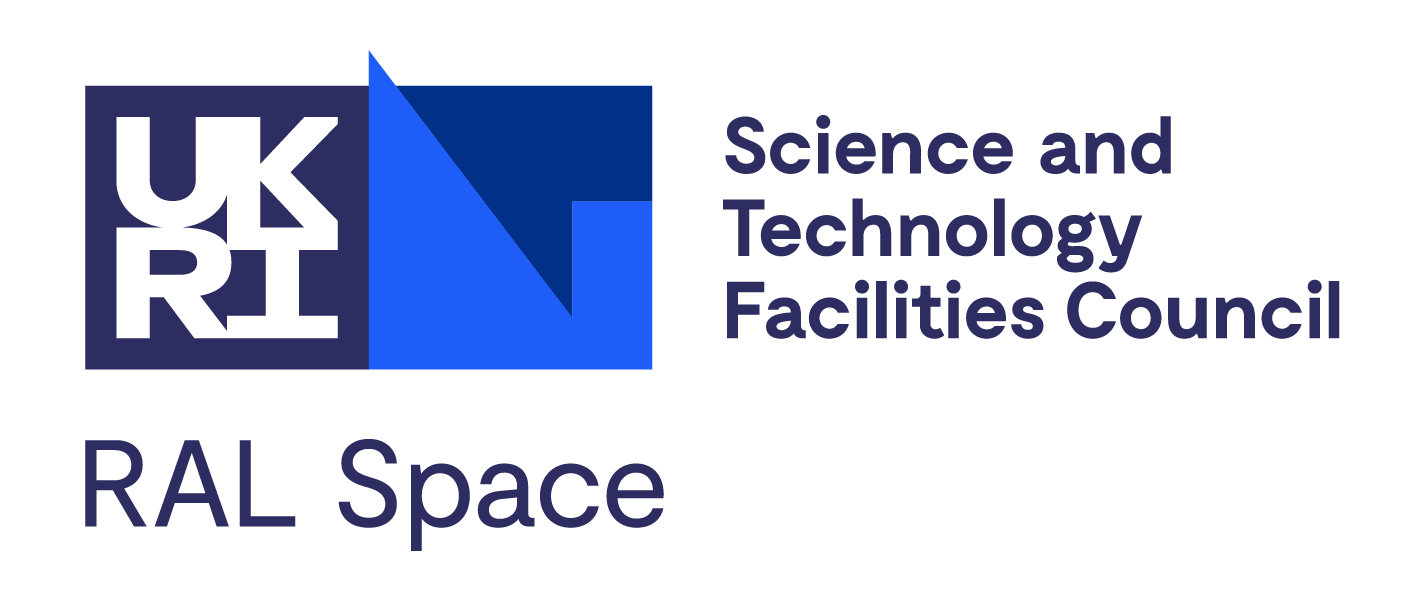 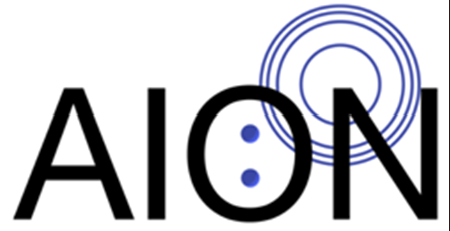 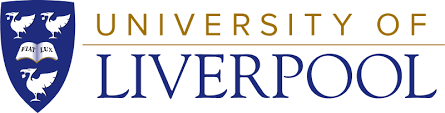 Kamran Hussain
Kamran.Hussain@liverpool.ac.uk
24/05/24
Kamran Hussain
Kamran.Hussain@liverpool.ac.uk
DD/MM/YY
15.
3D MOT
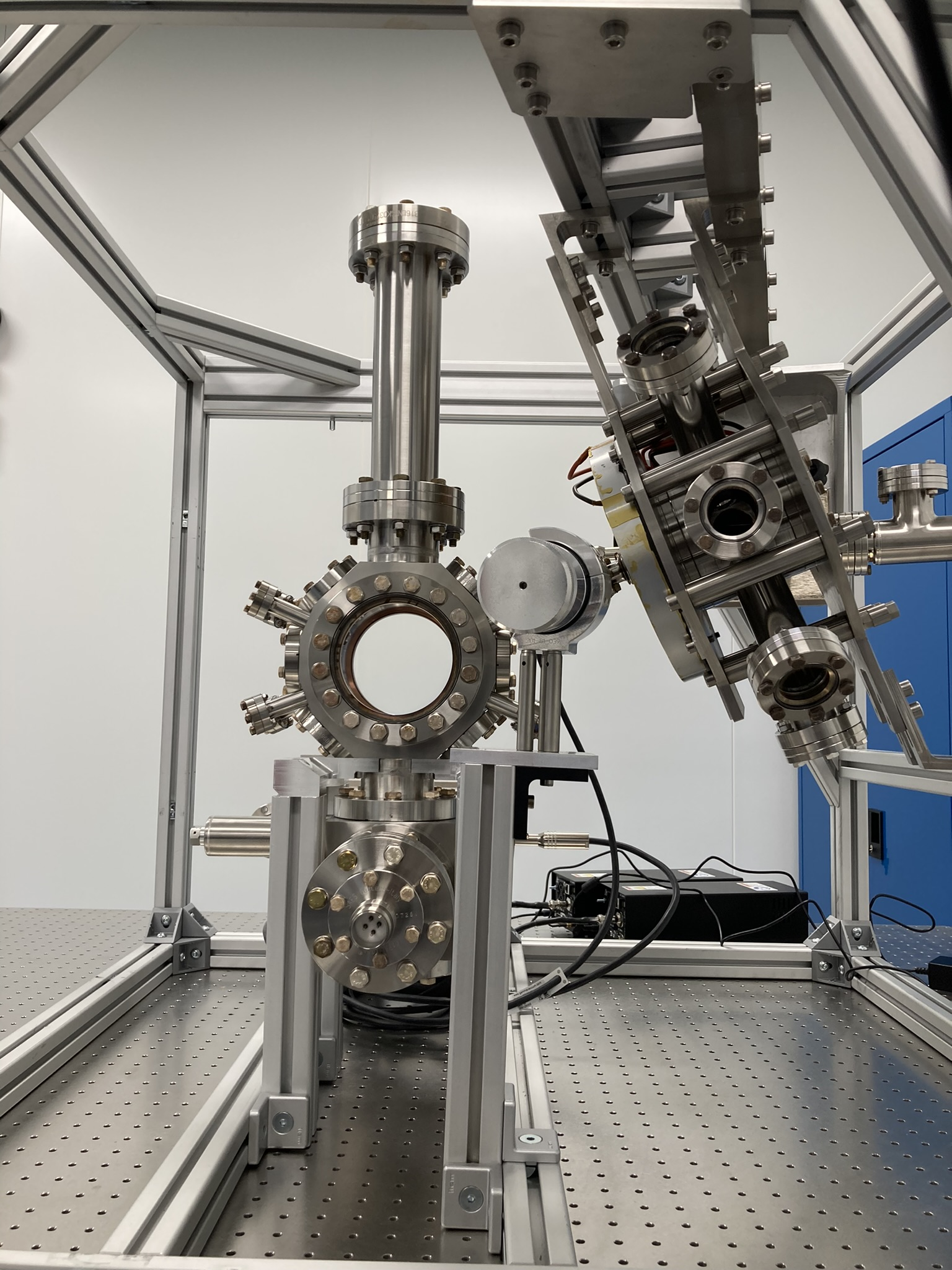 3D Blue MOT
461 nm
<mK
Strontium Oven
700 K
2D Blue MOT
461 nm
~mK
Coils
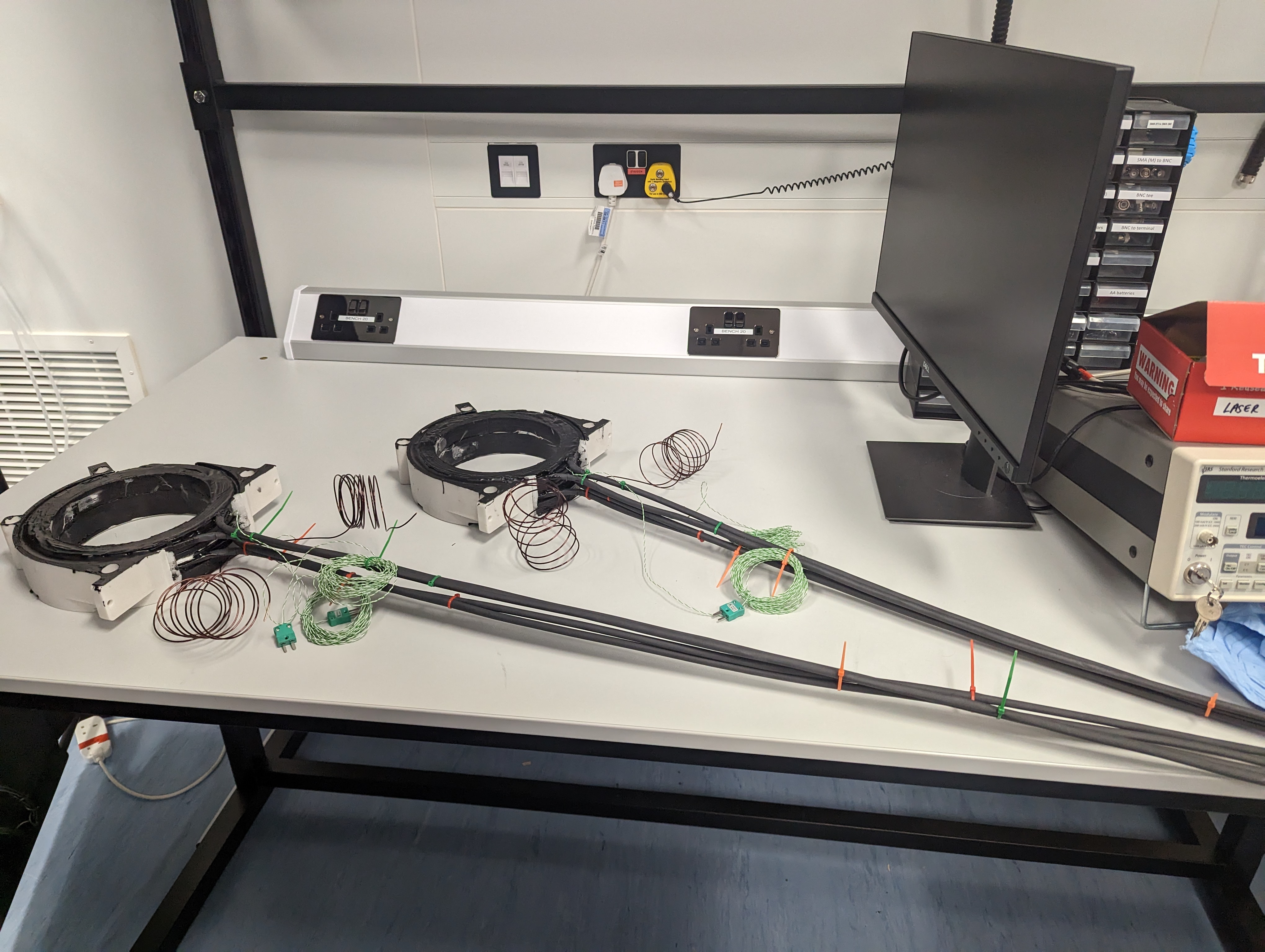 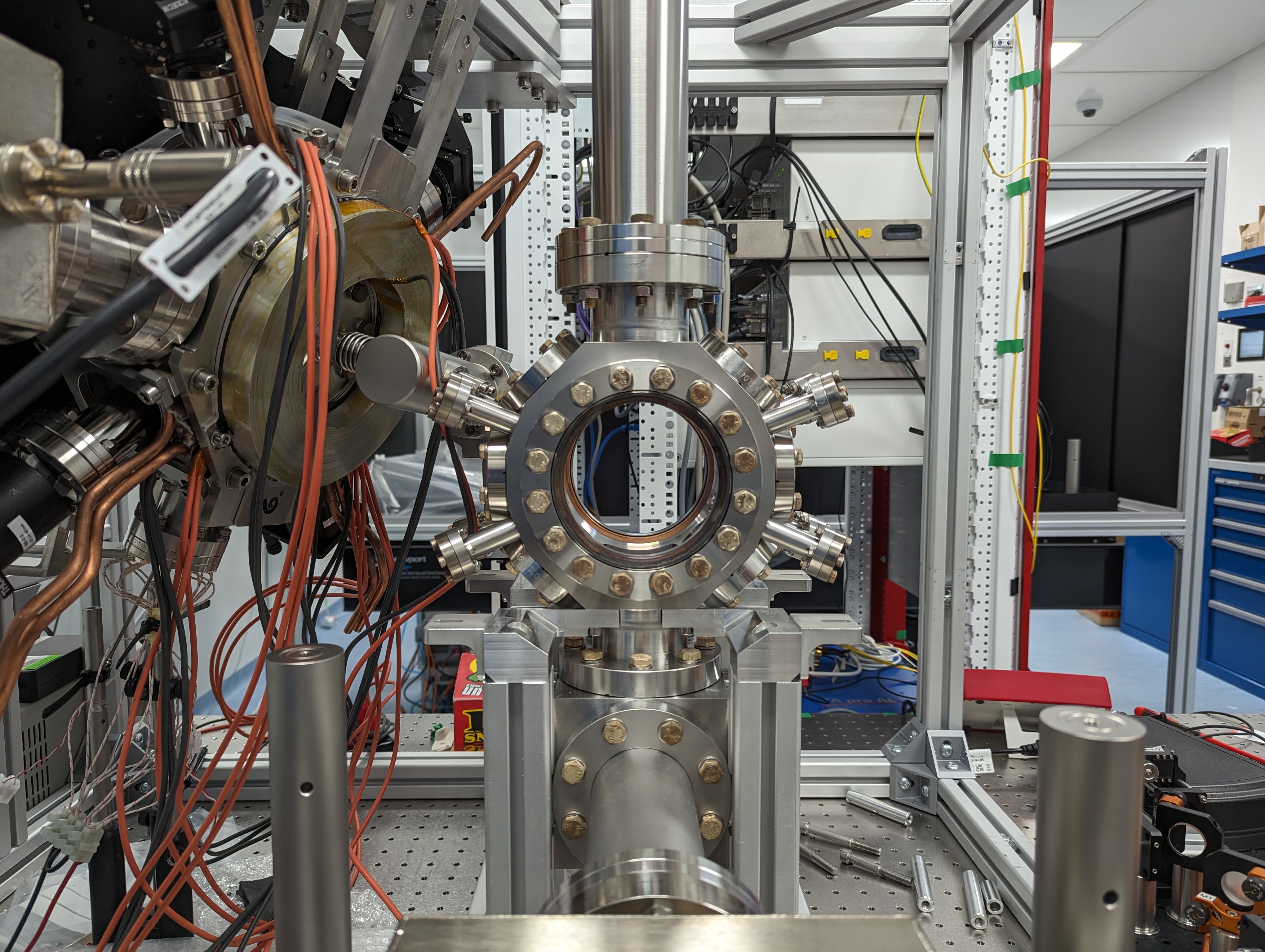 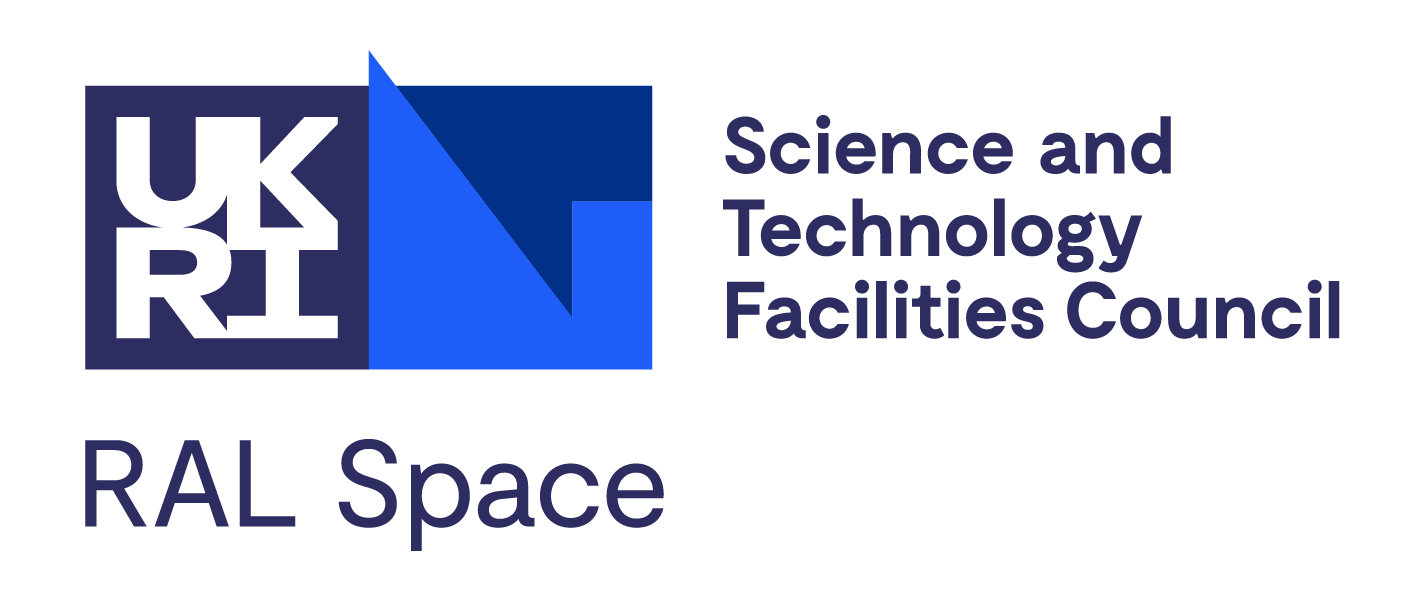 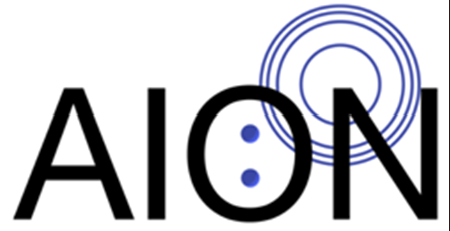 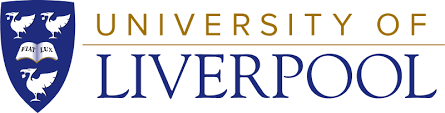 Kamran Hussain
Kamran.Hussain@liverpool.ac.uk
24/05/24
Kamran Hussain
Kamran.Hussain@liverpool.ac.uk
DD/MM/YY
16.
Characterisation of the atom beam at each stage
Characterisation of the atomic beam velocities via fluorescence spectroscopy allows for the 2D MOT beam parameters to be optimised to maximise the number of atoms travelling into the second chamber

3D MOT characterisation is through "loading rate" measurement which gives an indication as how effective the trap is by measuring the number of atoms inside the MOT, typically done using fluorescence
3D MOT temperature characterisation via a time of flight measurement
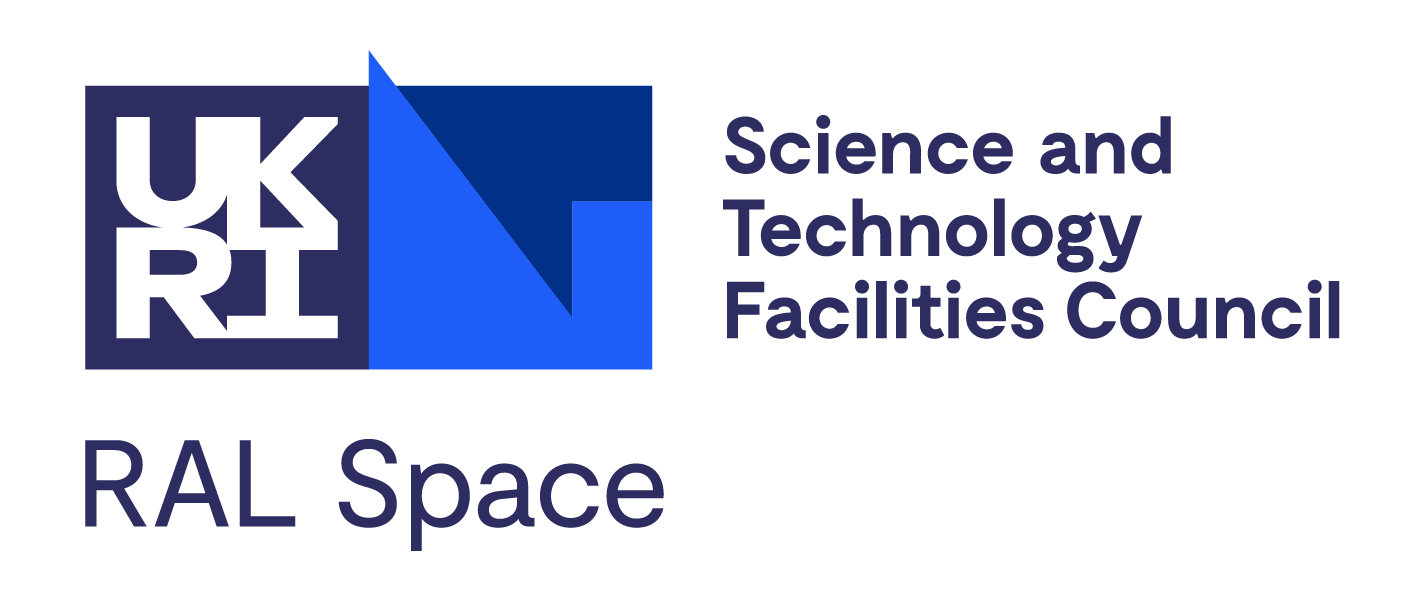 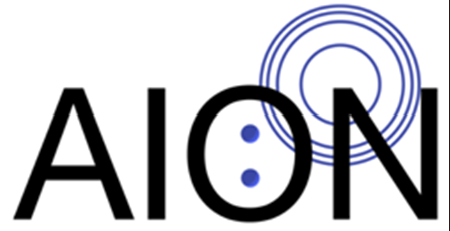 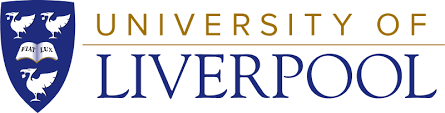 Kamran Hussain
Kamran.Hussain@liverpool.ac.uk
24/05/24
Kamran Hussain
Kamran.Hussain@liverpool.ac.uk
DD/MM/YY
17.
Summary
Cold atoms
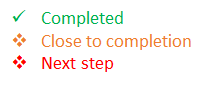 3D Blue MOT
461 nm
<mK
Strontium Oven
700 K
Dipole Trap
1064 nm
<µK
2D Blue MOT
461 nm
~mK
3D Red MOT
689 nm
~µK
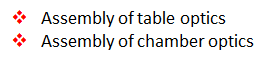 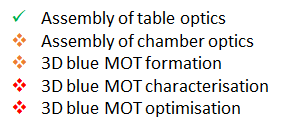 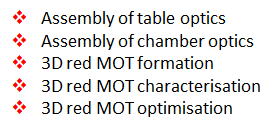 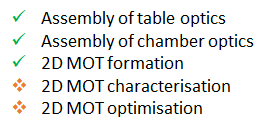 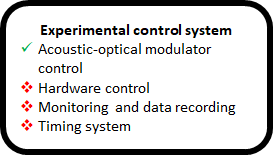 Prototype Interferometry
Phase shear imaging
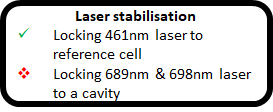 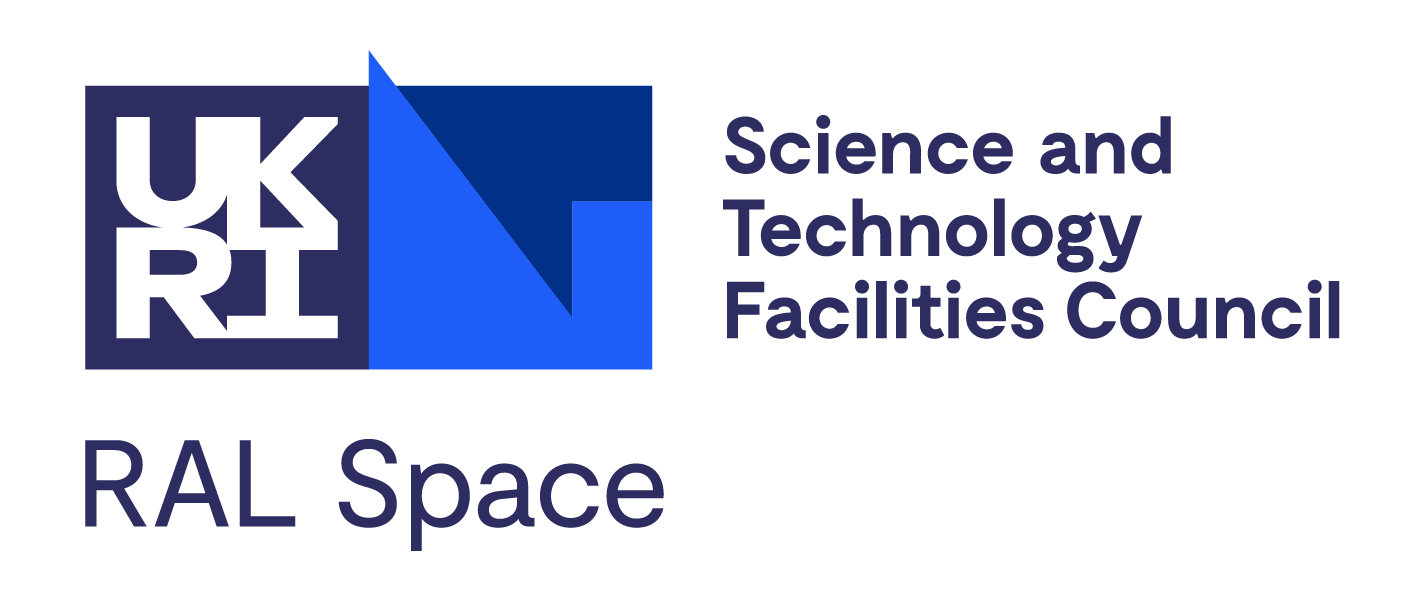 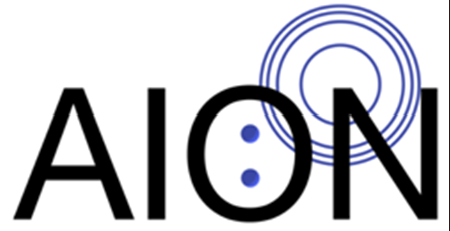 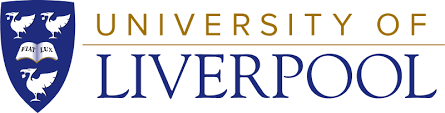 Kamran Hussain
Kamran.Hussain@liverpool.ac.uk
24/05/24
Kamran Hussain
Kamran.Hussain@liverpool.ac.uk
DD/MM/YY